Developing the Design: 
Lo-fi Prototype
EduConnect
Presented by Ikechi Akujobi
Introduction
Overview
Mission statement
Chosen interface
Lo-fi prototype and three tasks
User testing
Changes to Make
Our mission is to bring painless class projects to classrooms everywhere by creating a virtual platform where teachers can easily create and assign projects, and students can easily complete and submit them.
iPad Interface
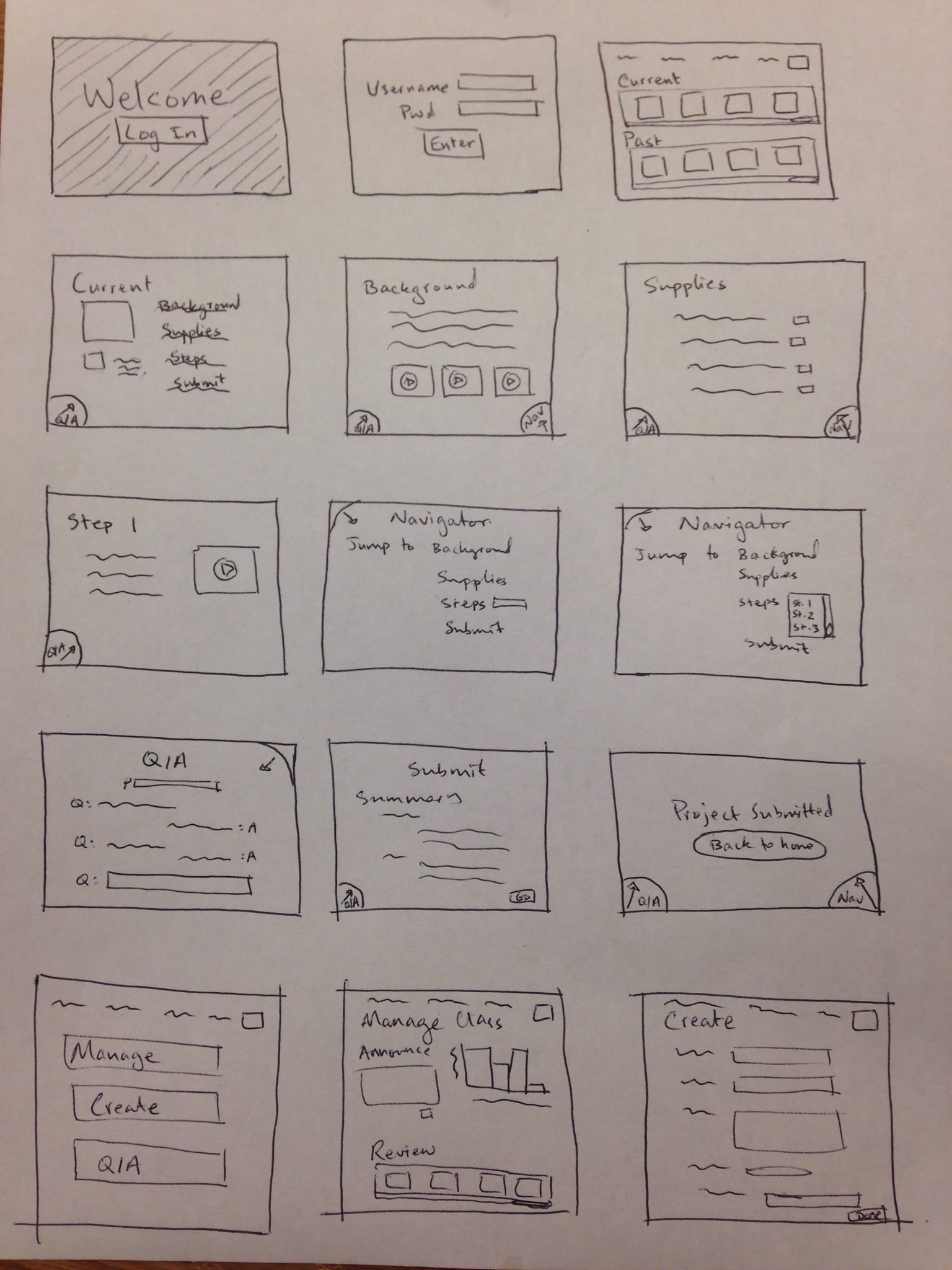 Pros:
Mobility
Simplicity
Touch interface
Screen space
Communication w/ apps
Lo-fi Prototype
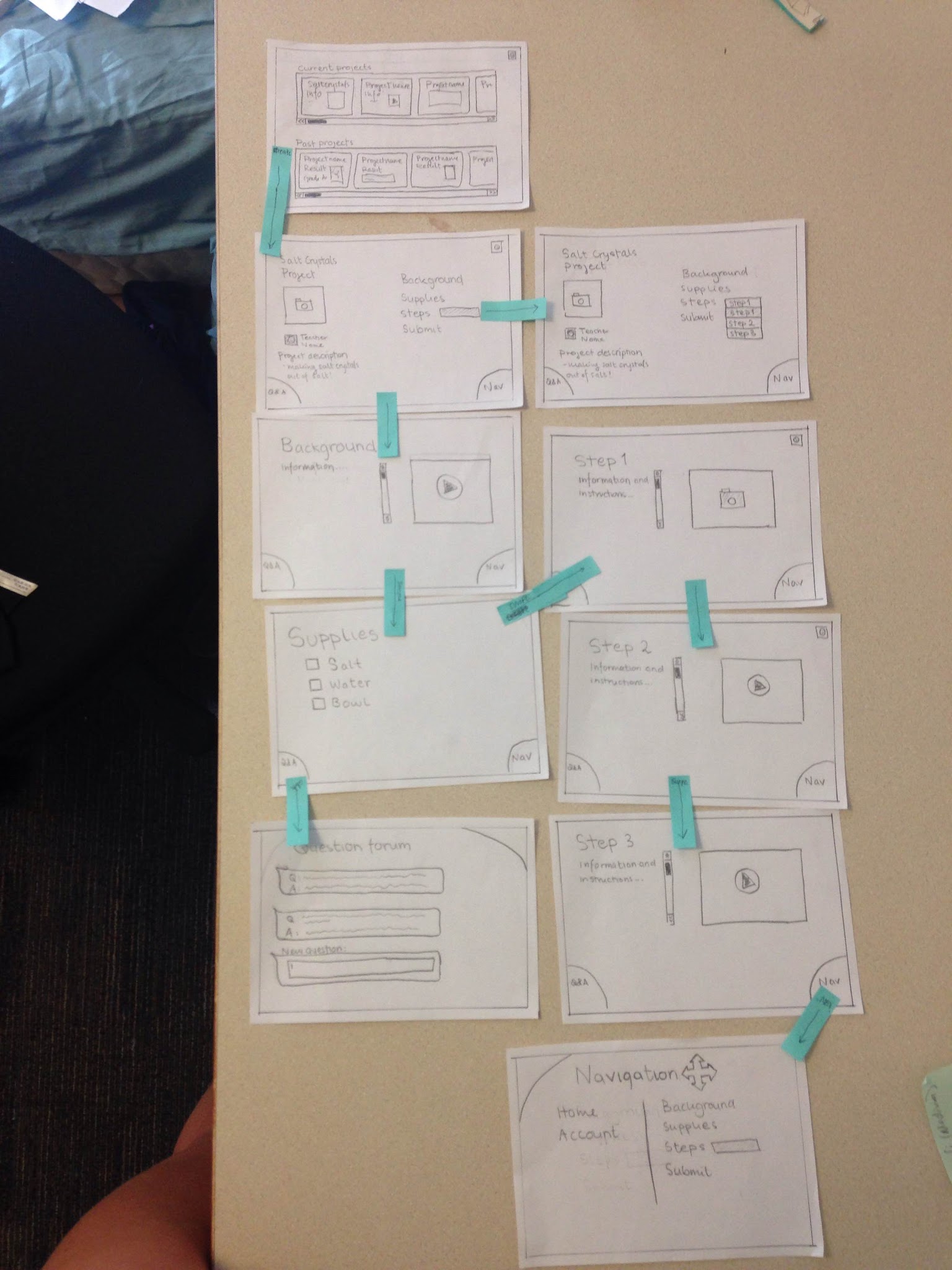 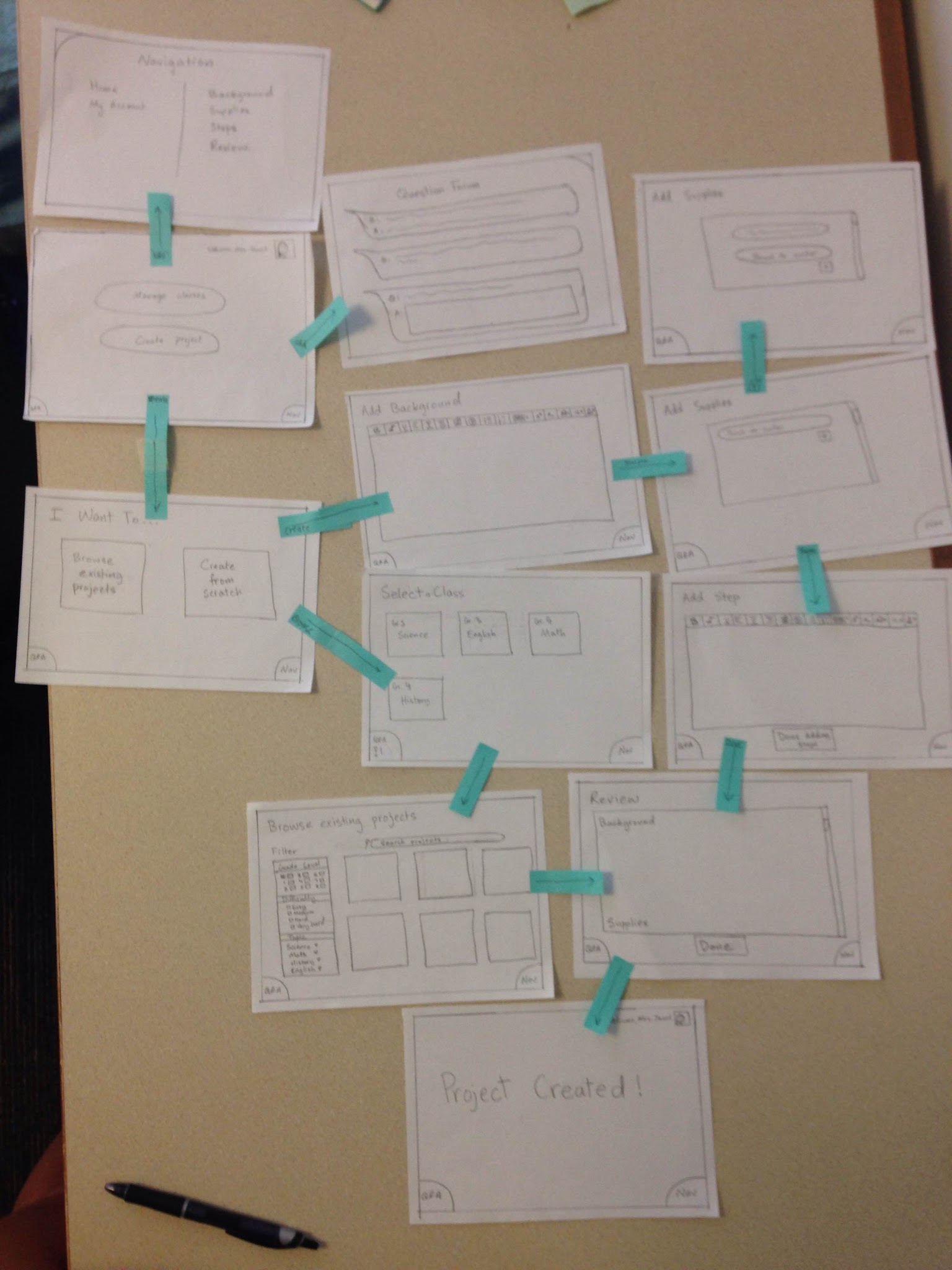 Lo-fi prototype structure
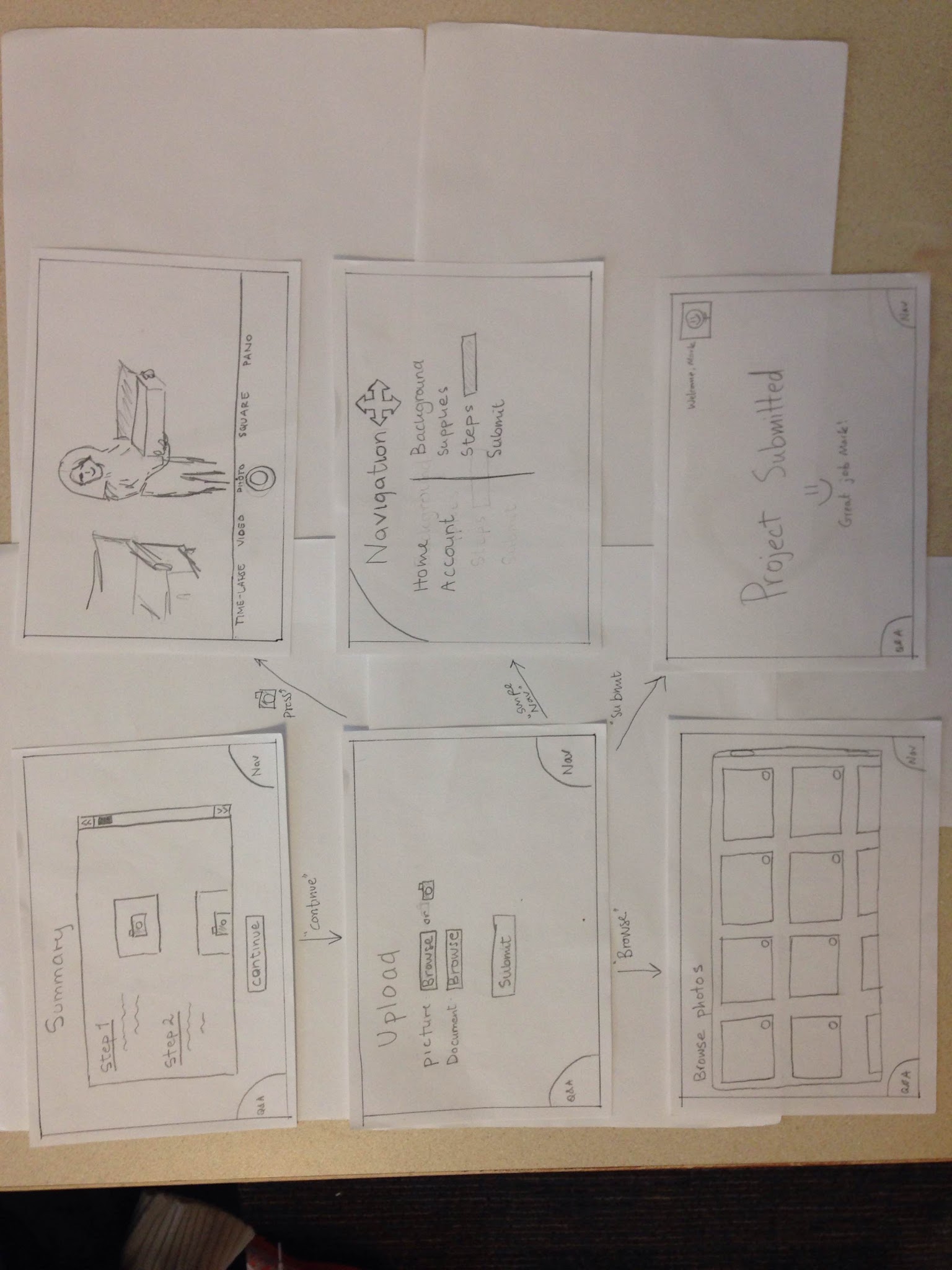 Simple Task
Medium Task
Complex Task
Teacher creates and assigns a class project with background info, a list of supplies, and instructions for students to follow.
Task 1: Creating and Assigning Project
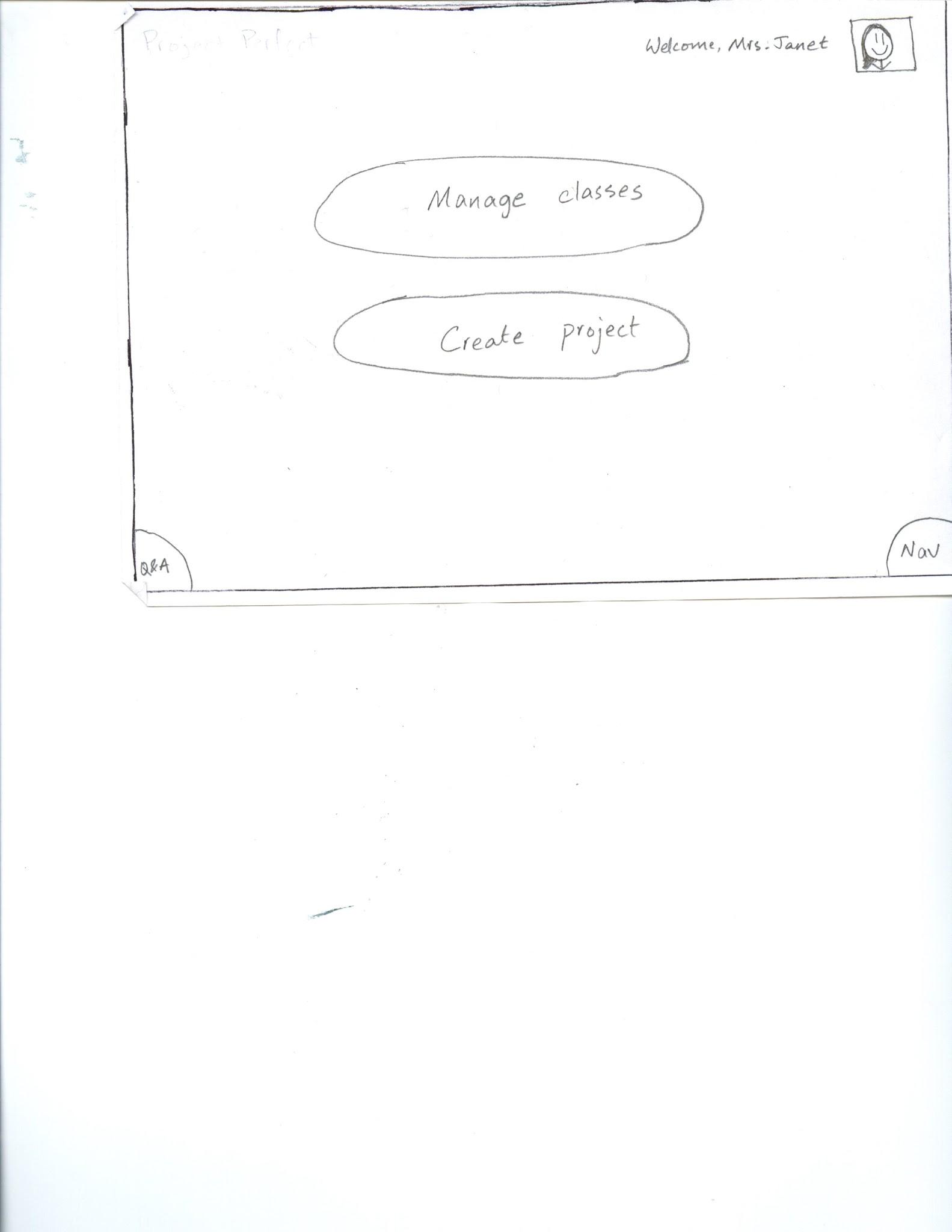 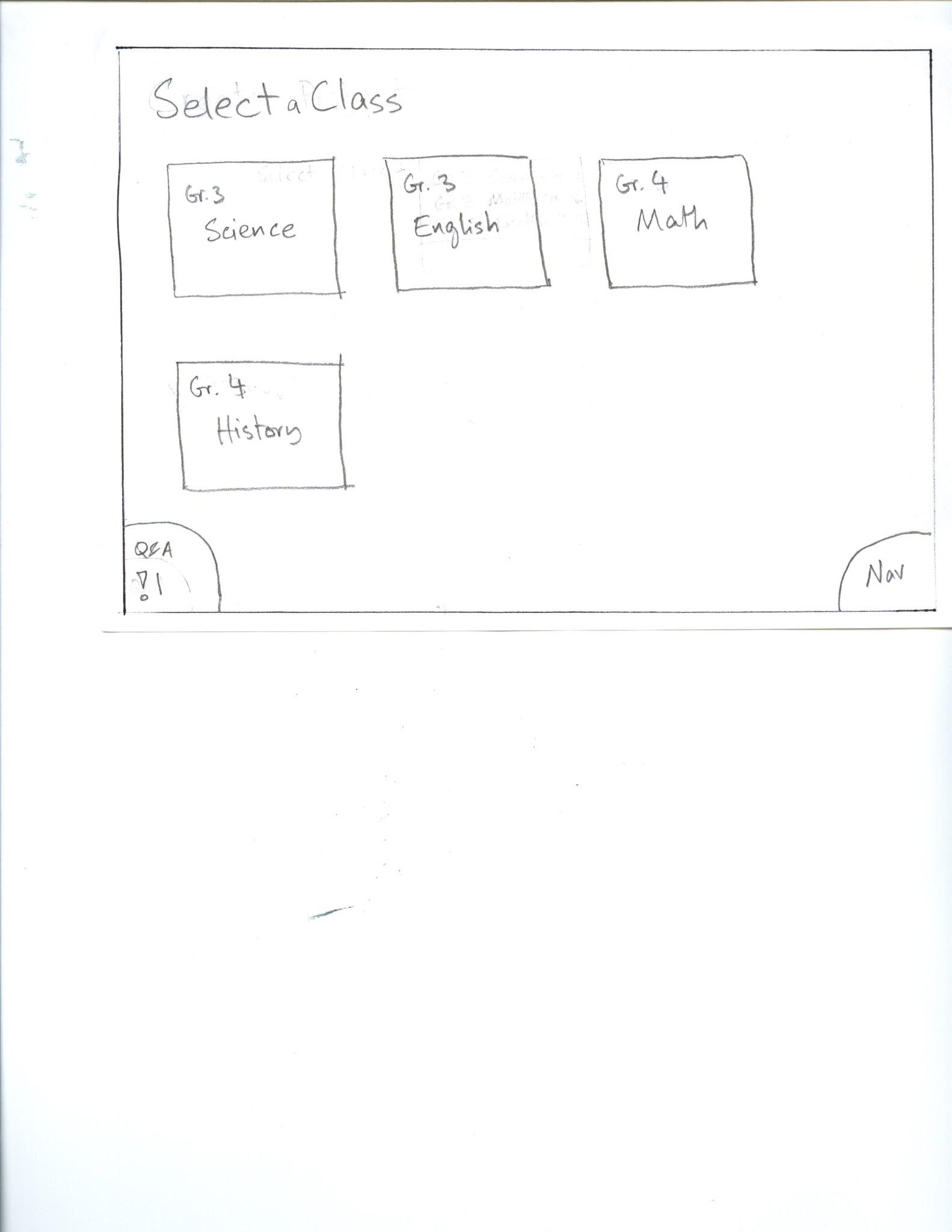 Click create project
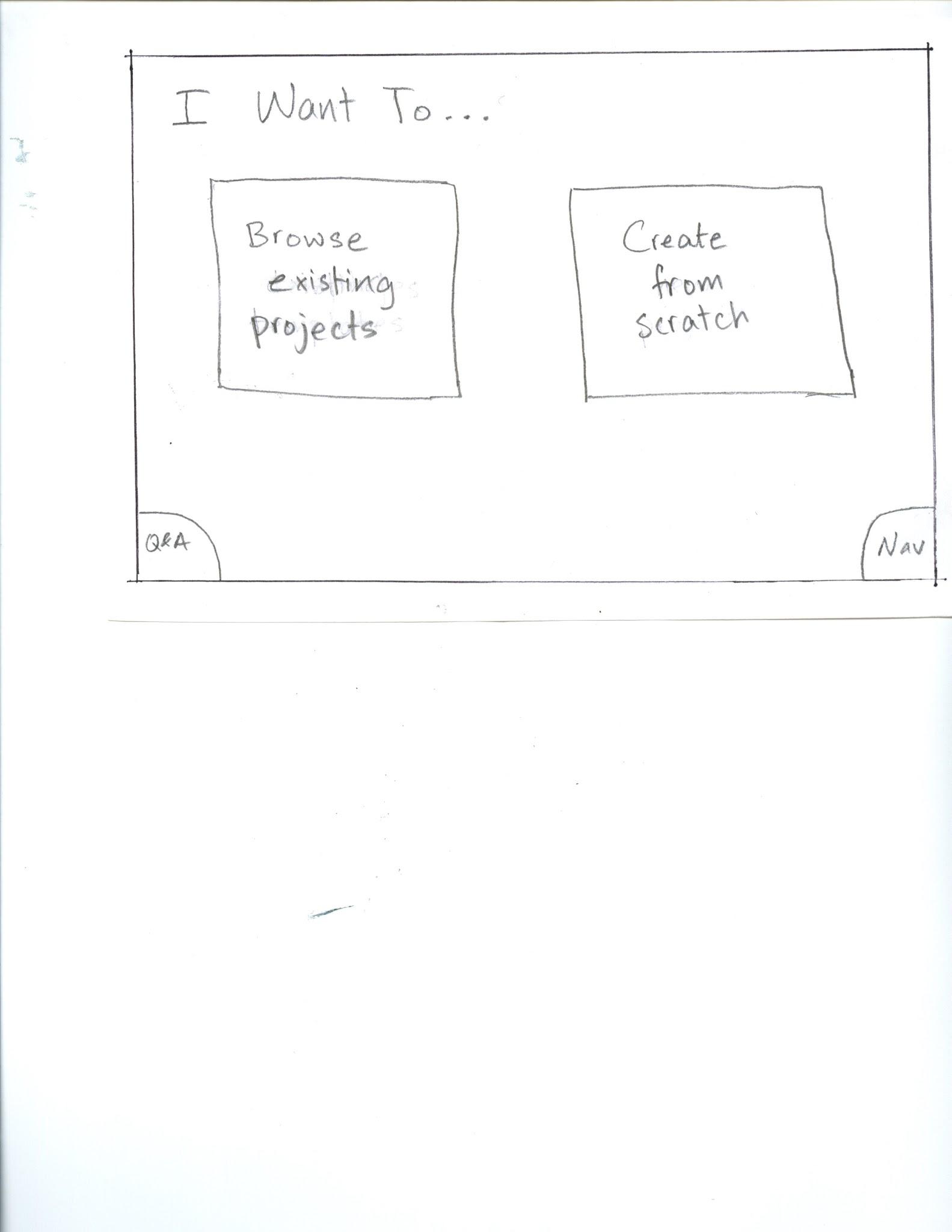 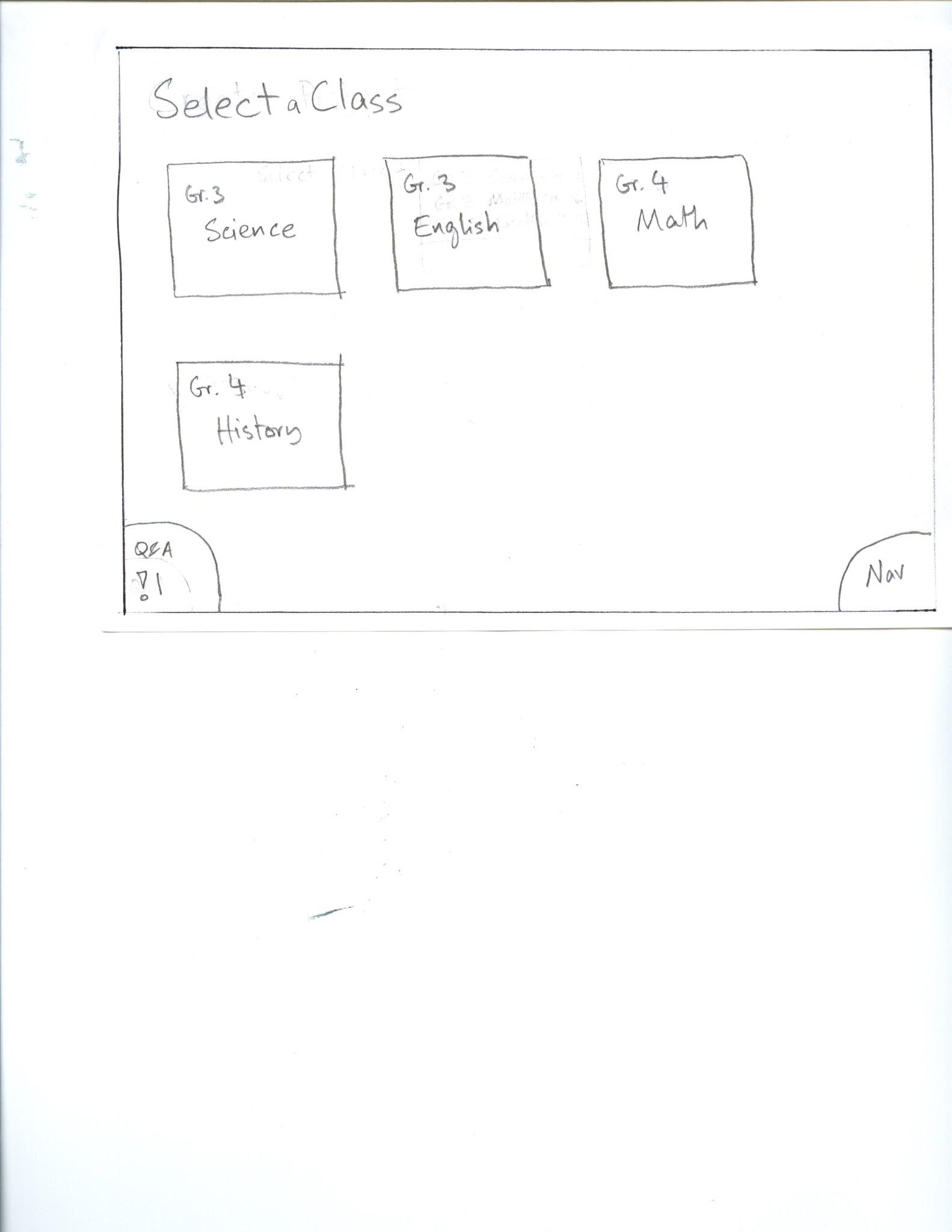 select class
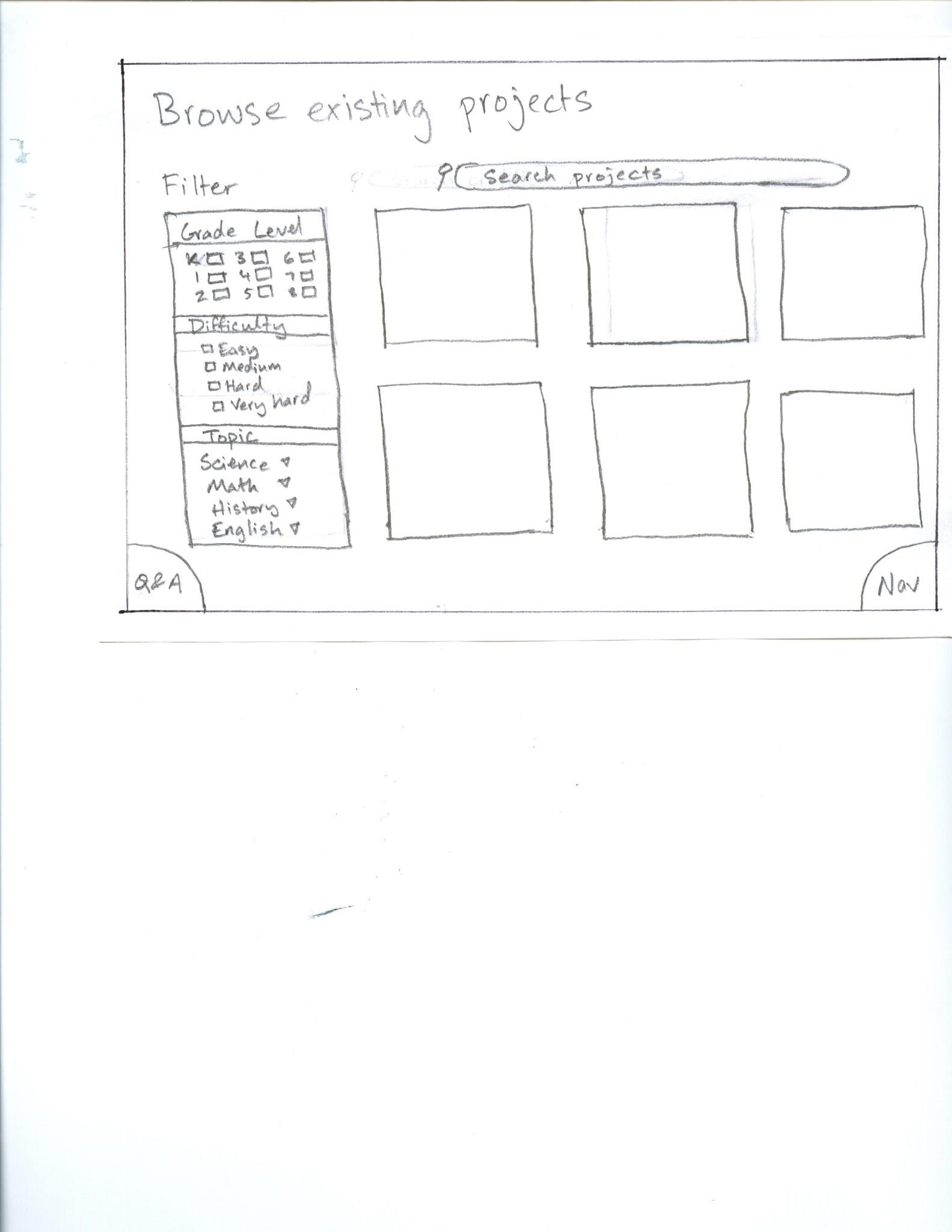 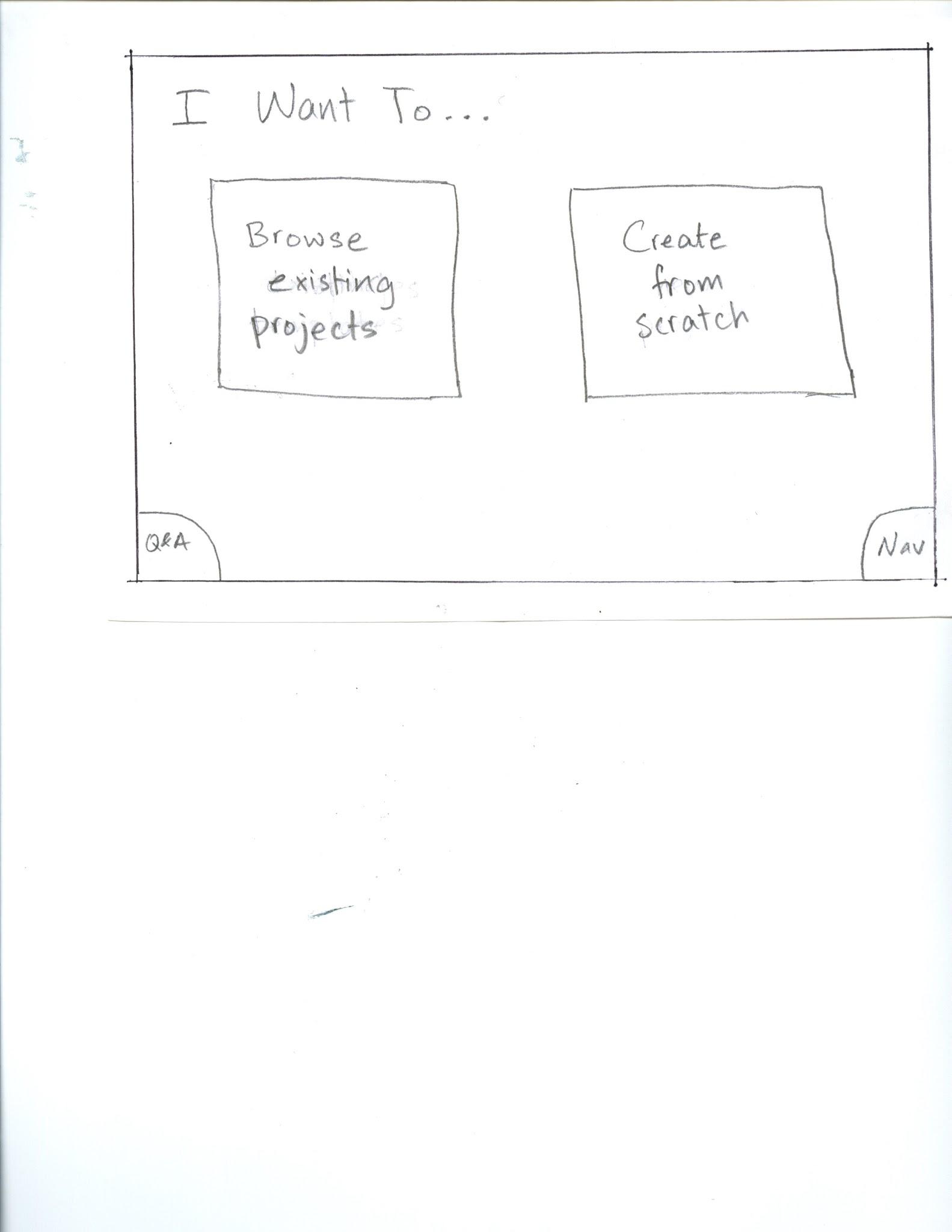 press browse existing projects
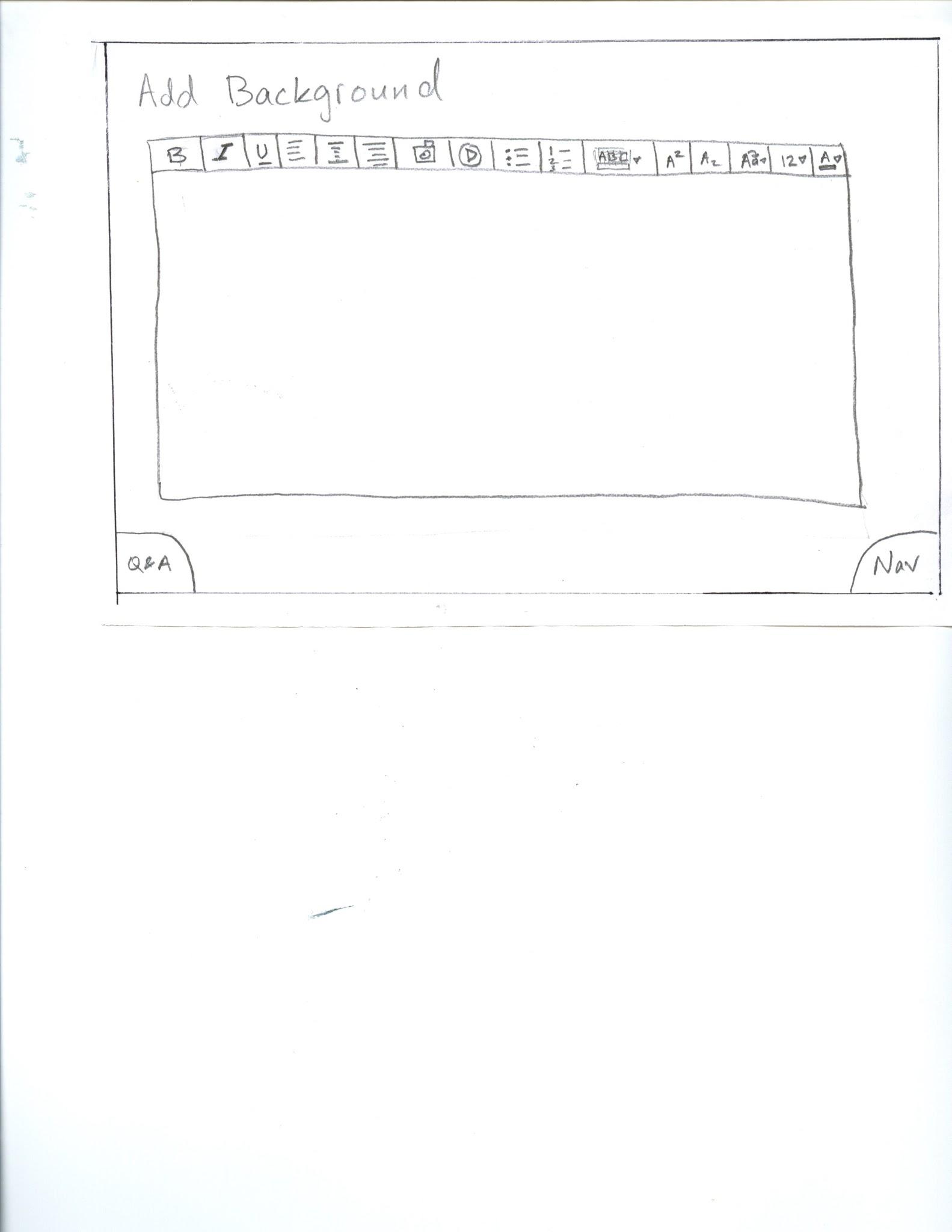 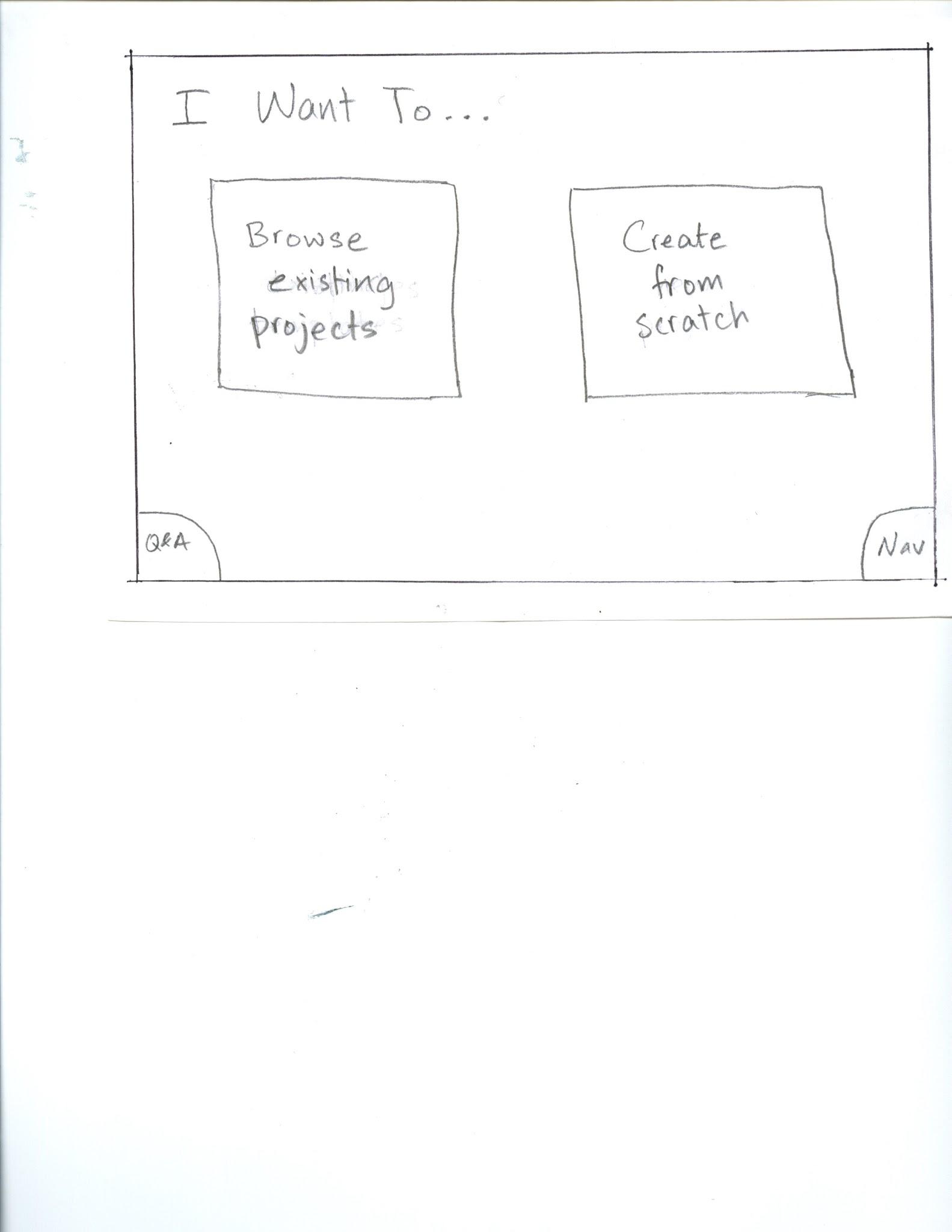 Press create from scratch
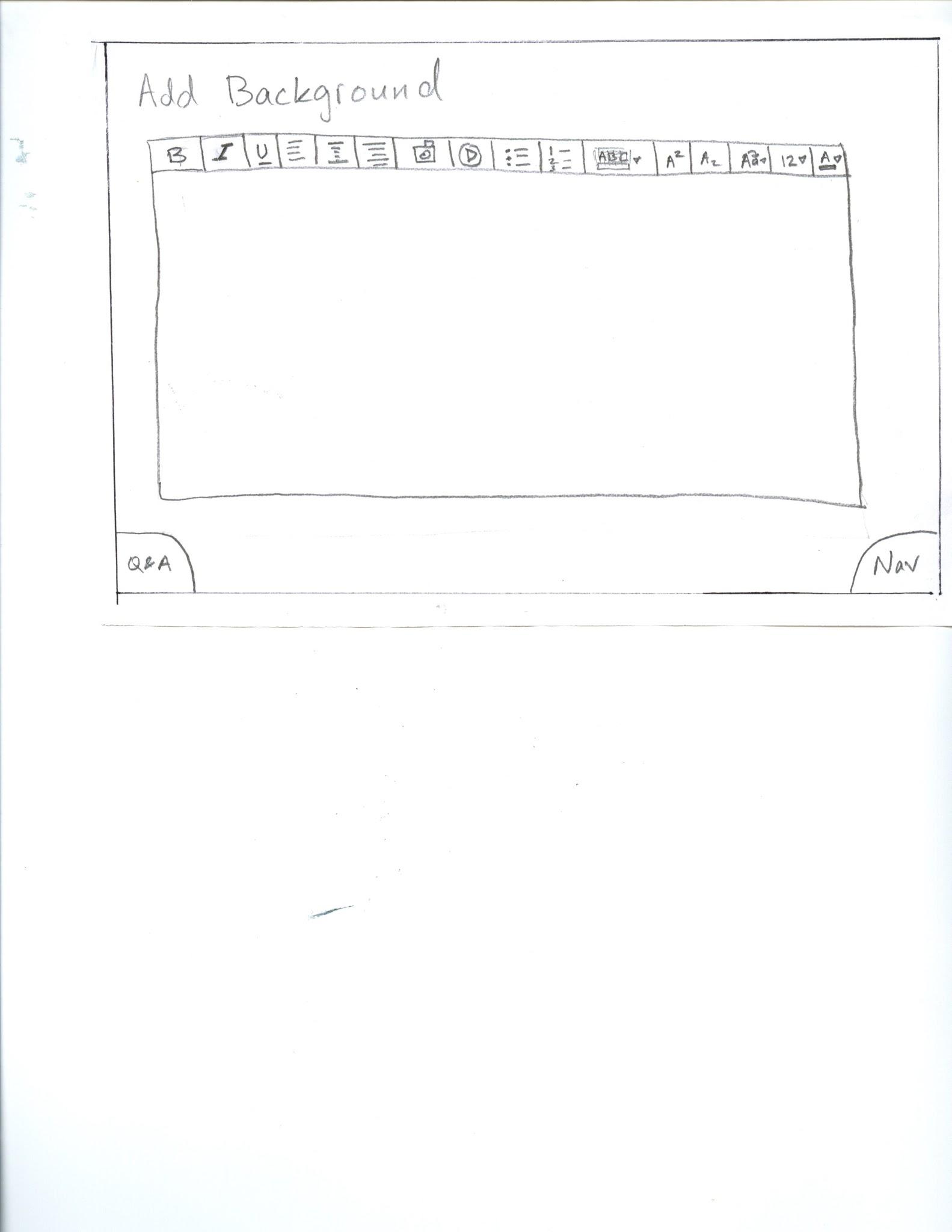 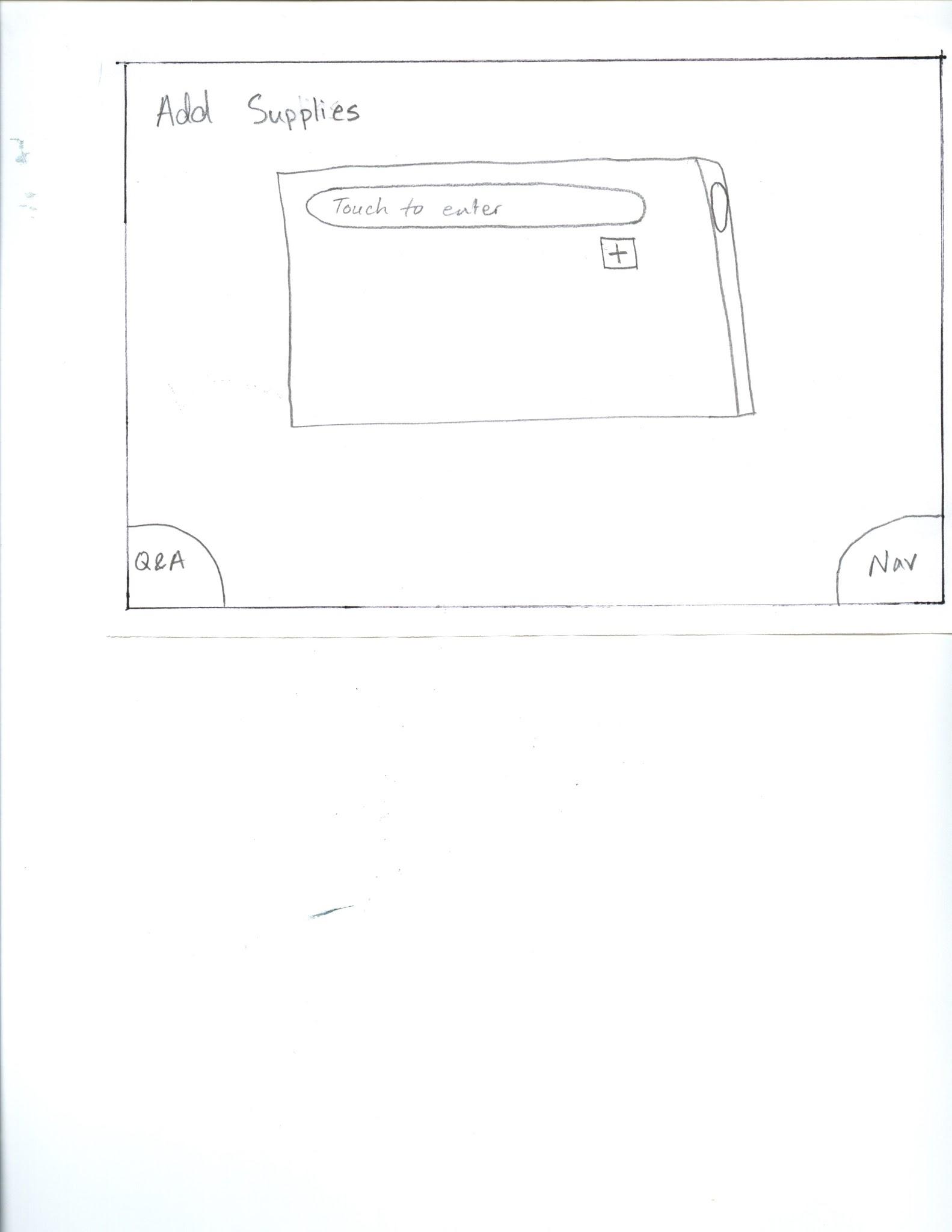 Swipe right
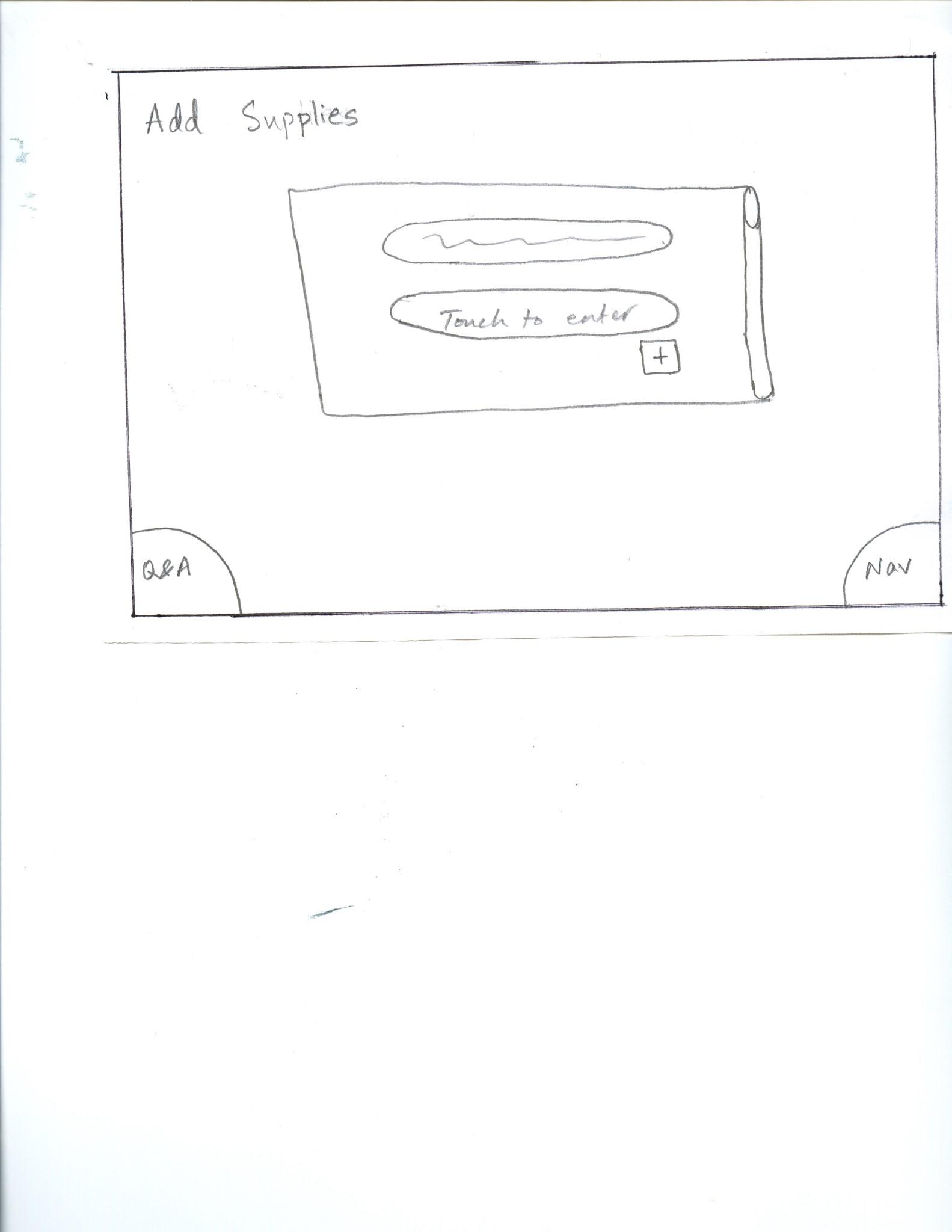 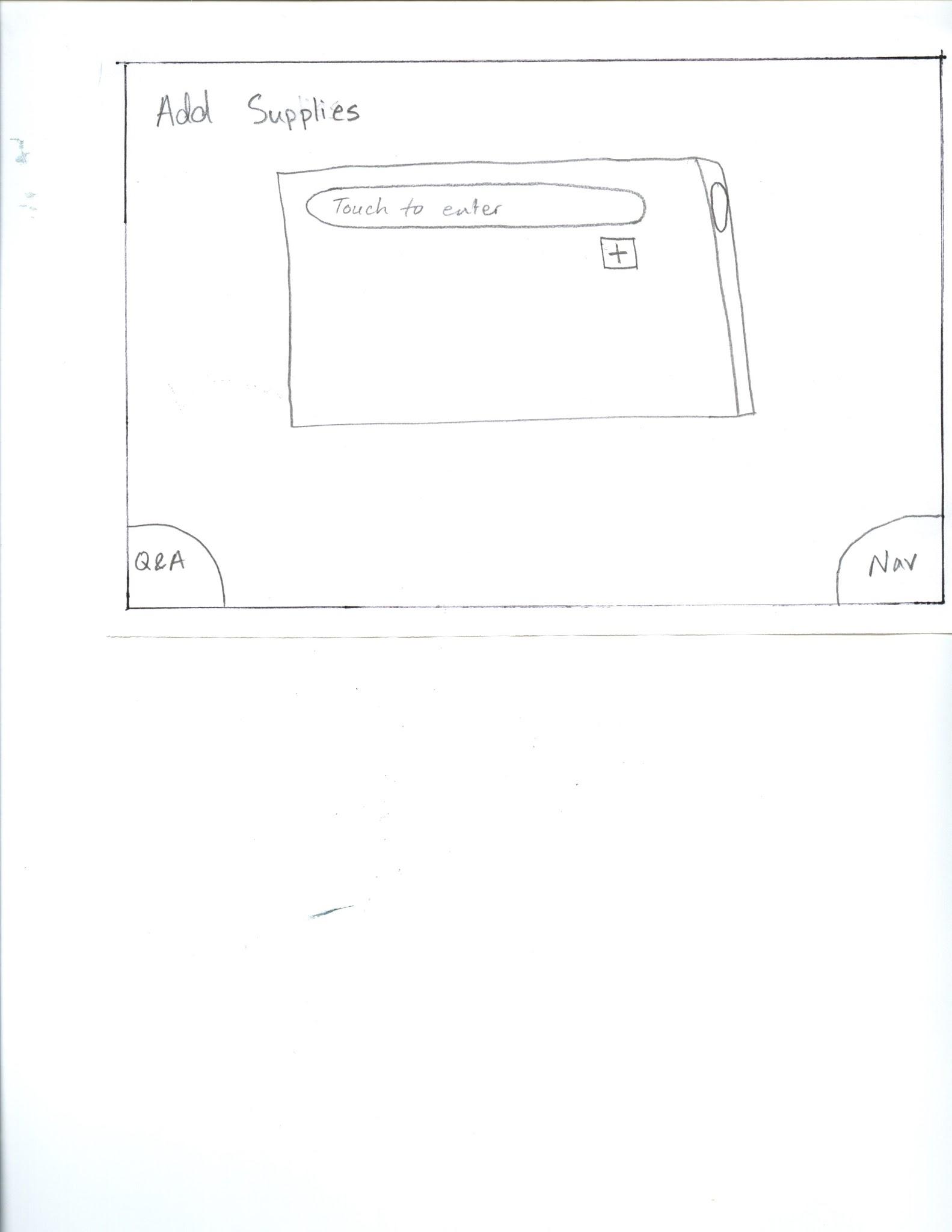 Press +
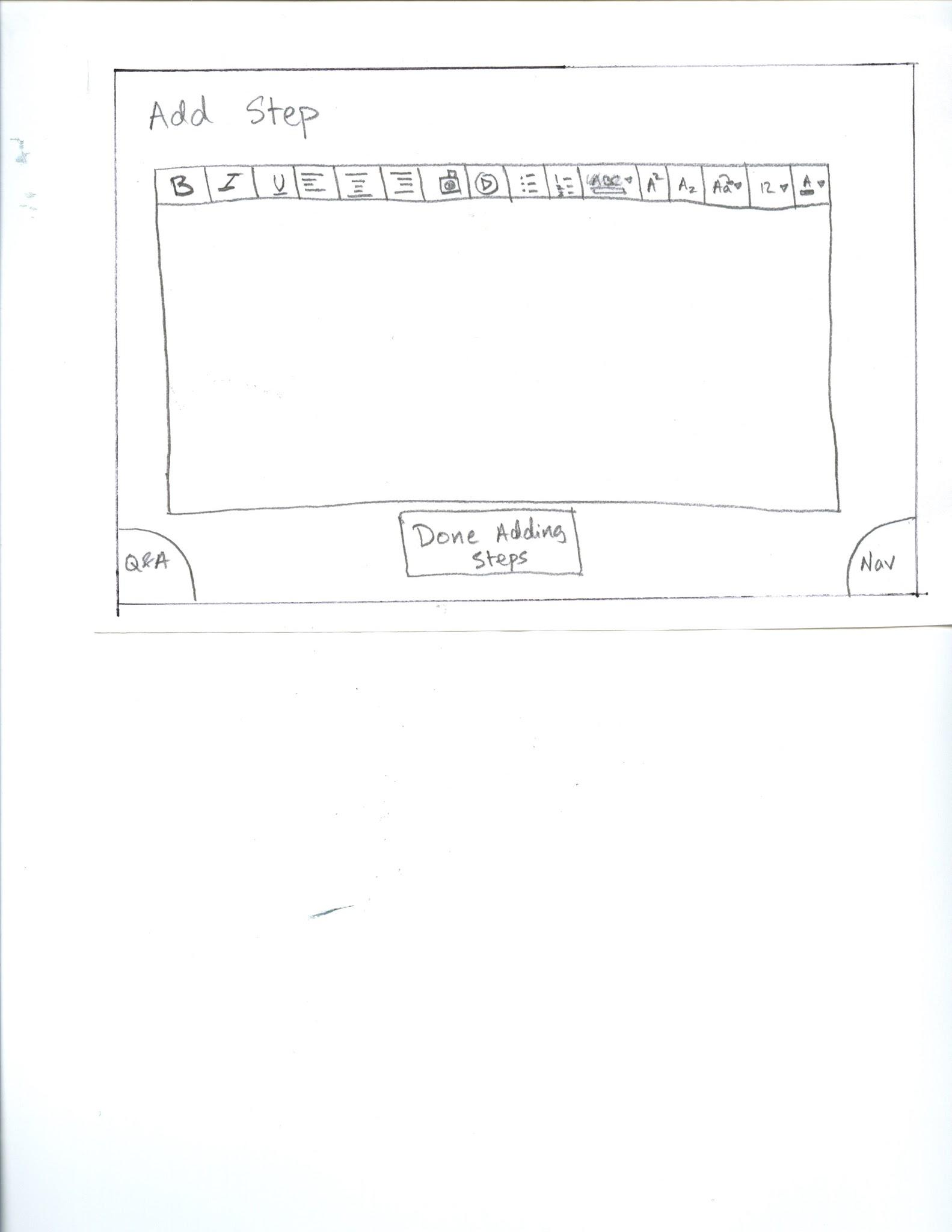 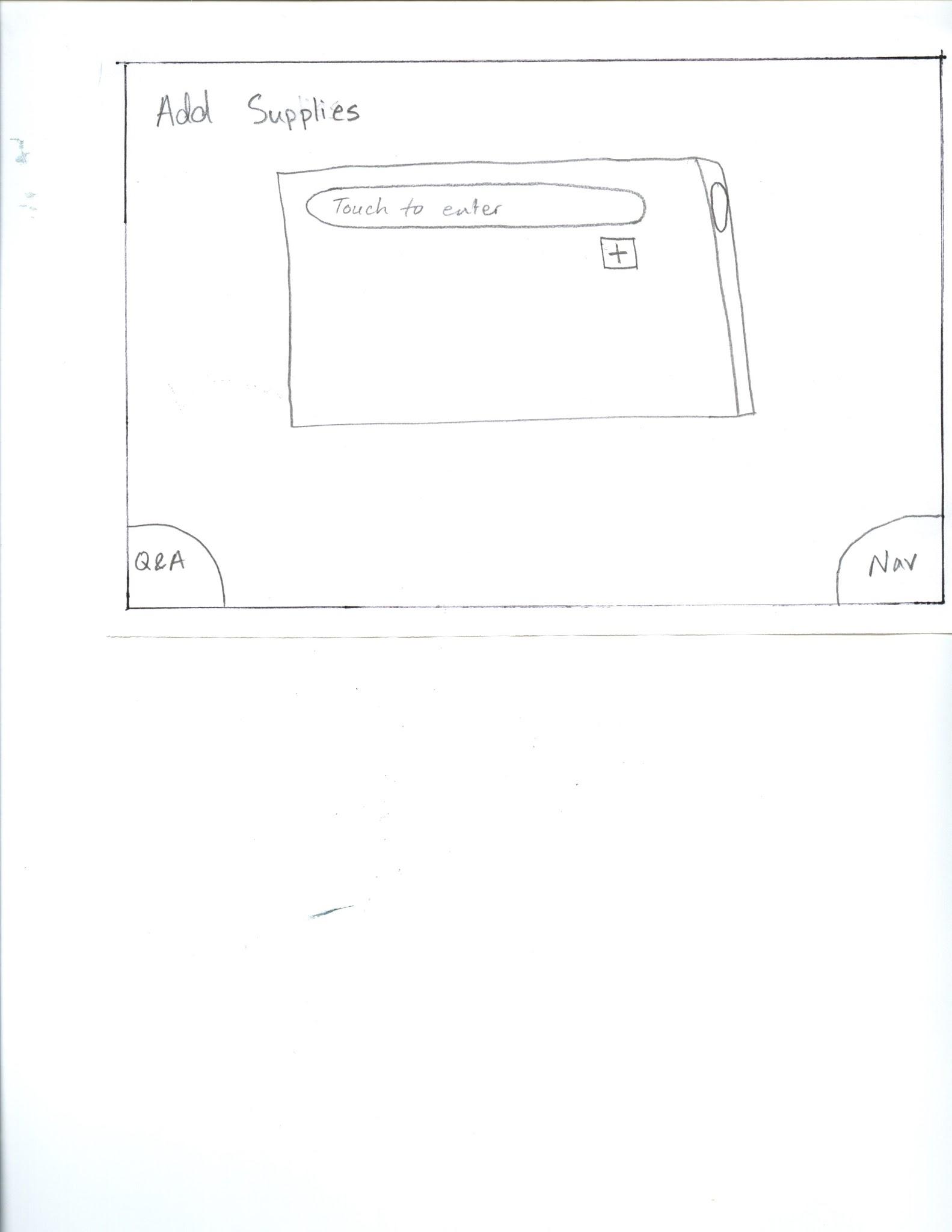 Swipe right
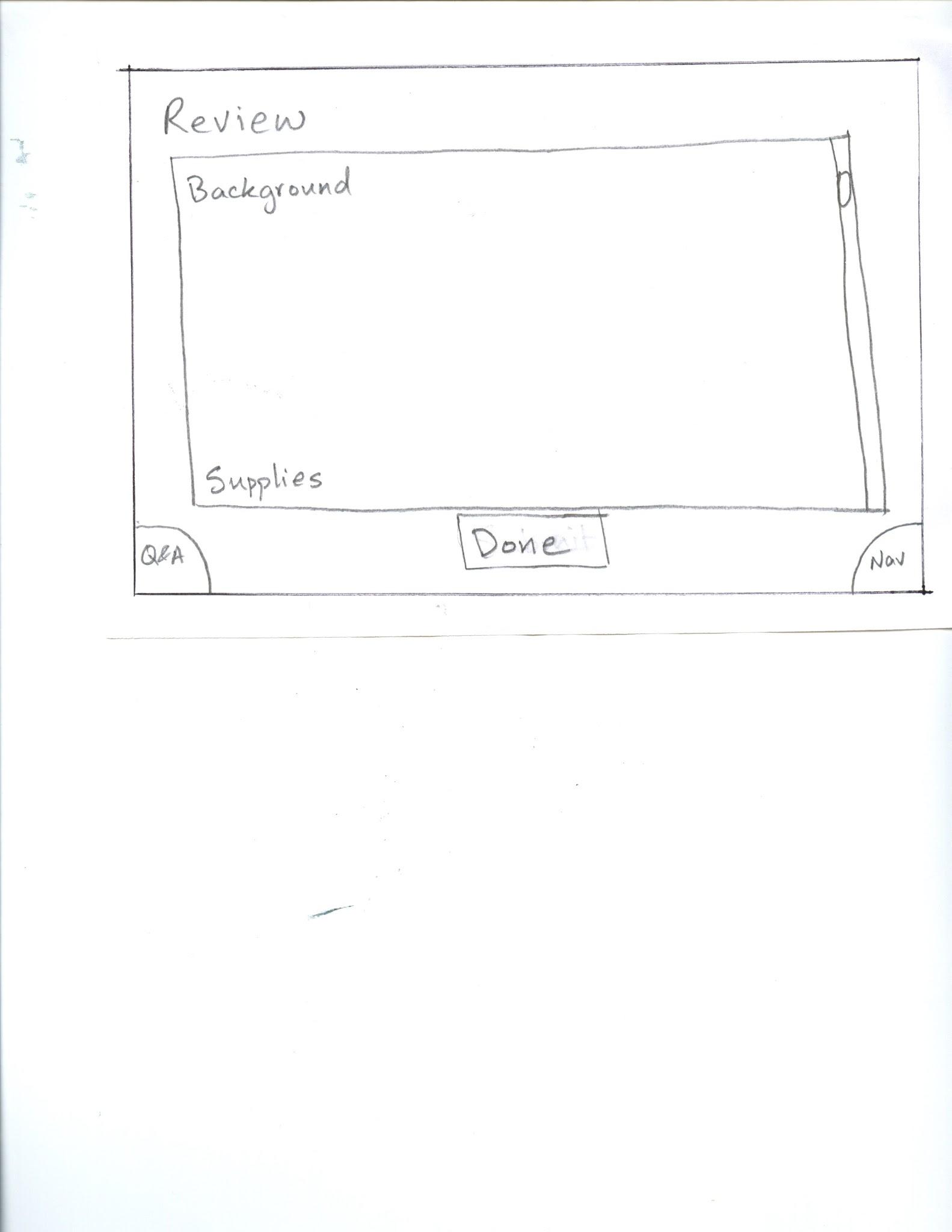 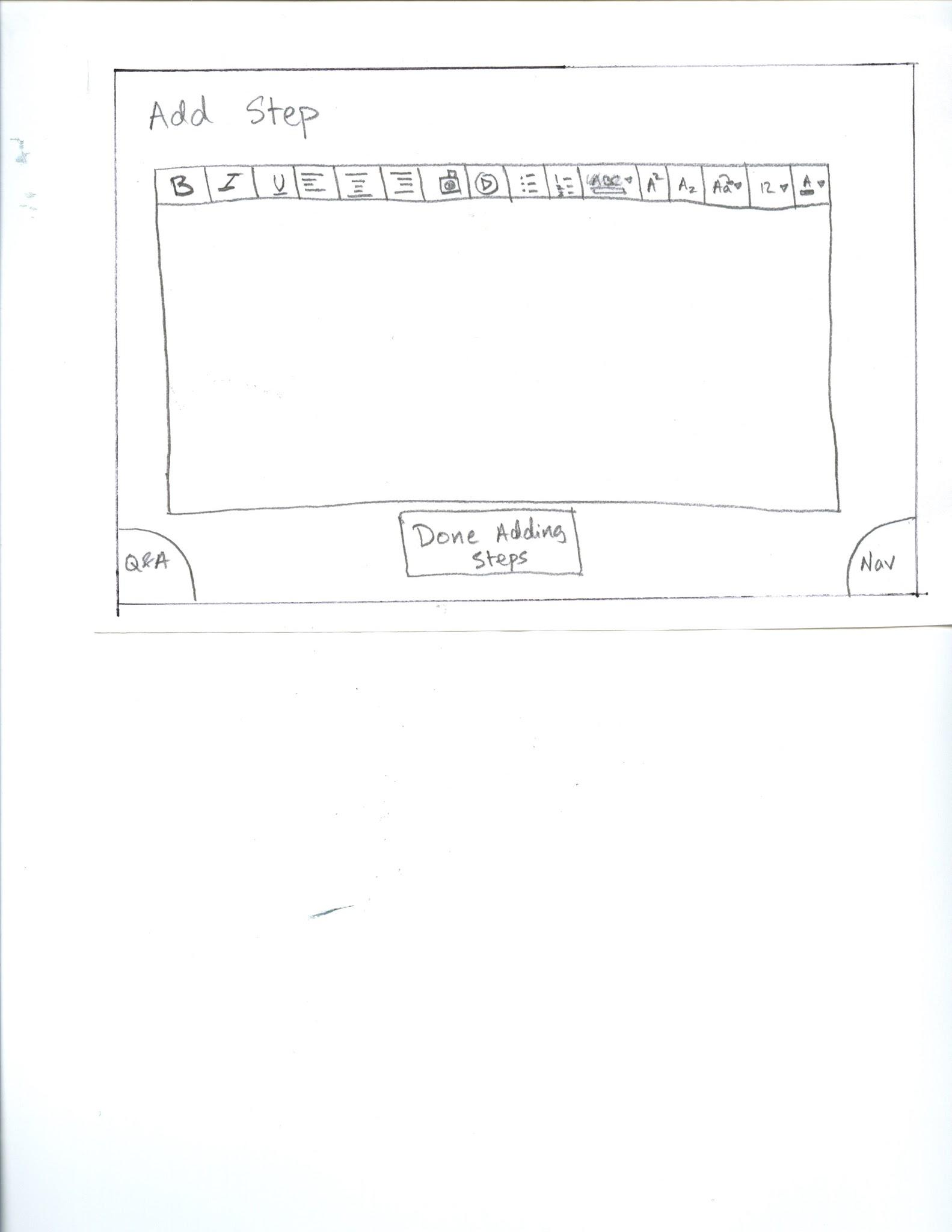 Press “done adding steps”
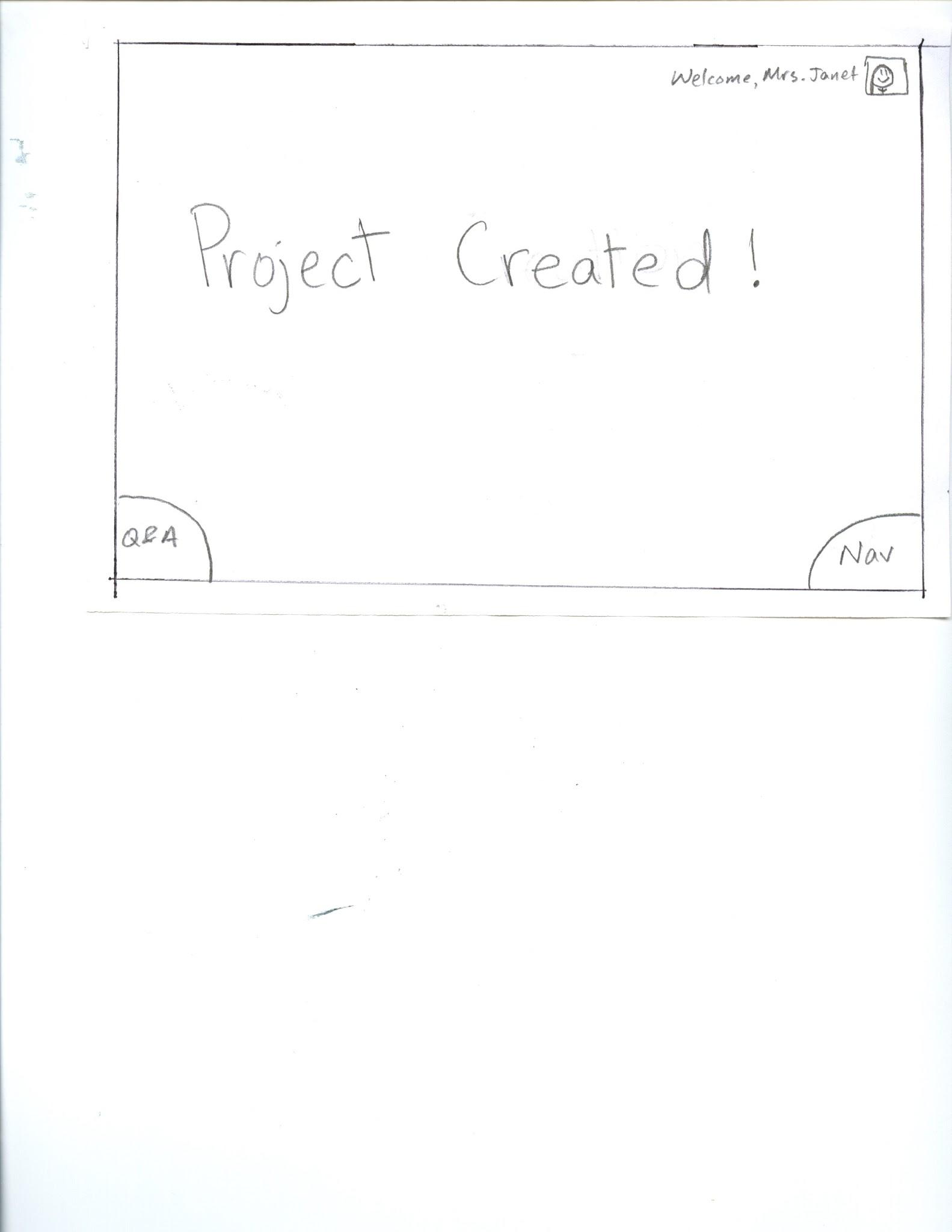 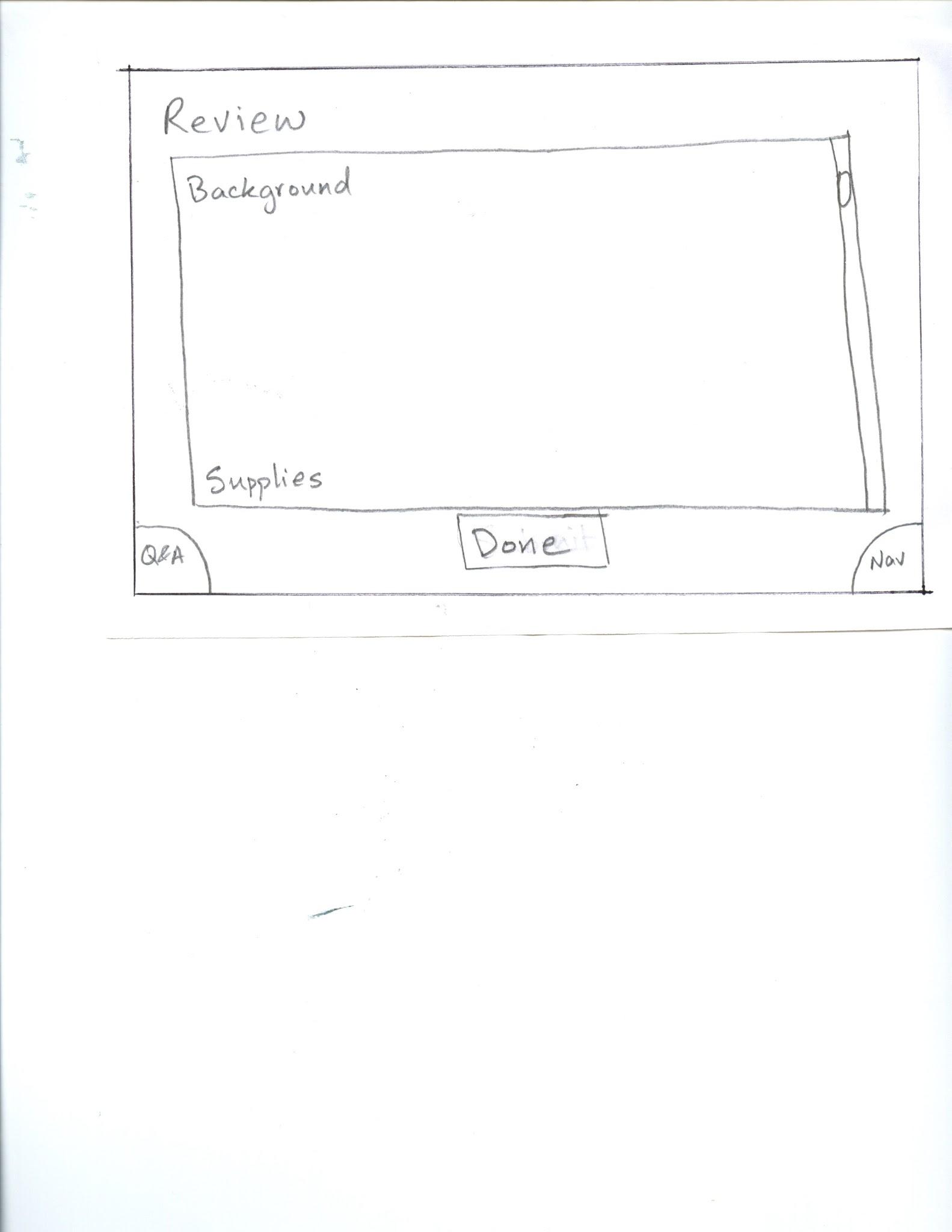 Press “done”
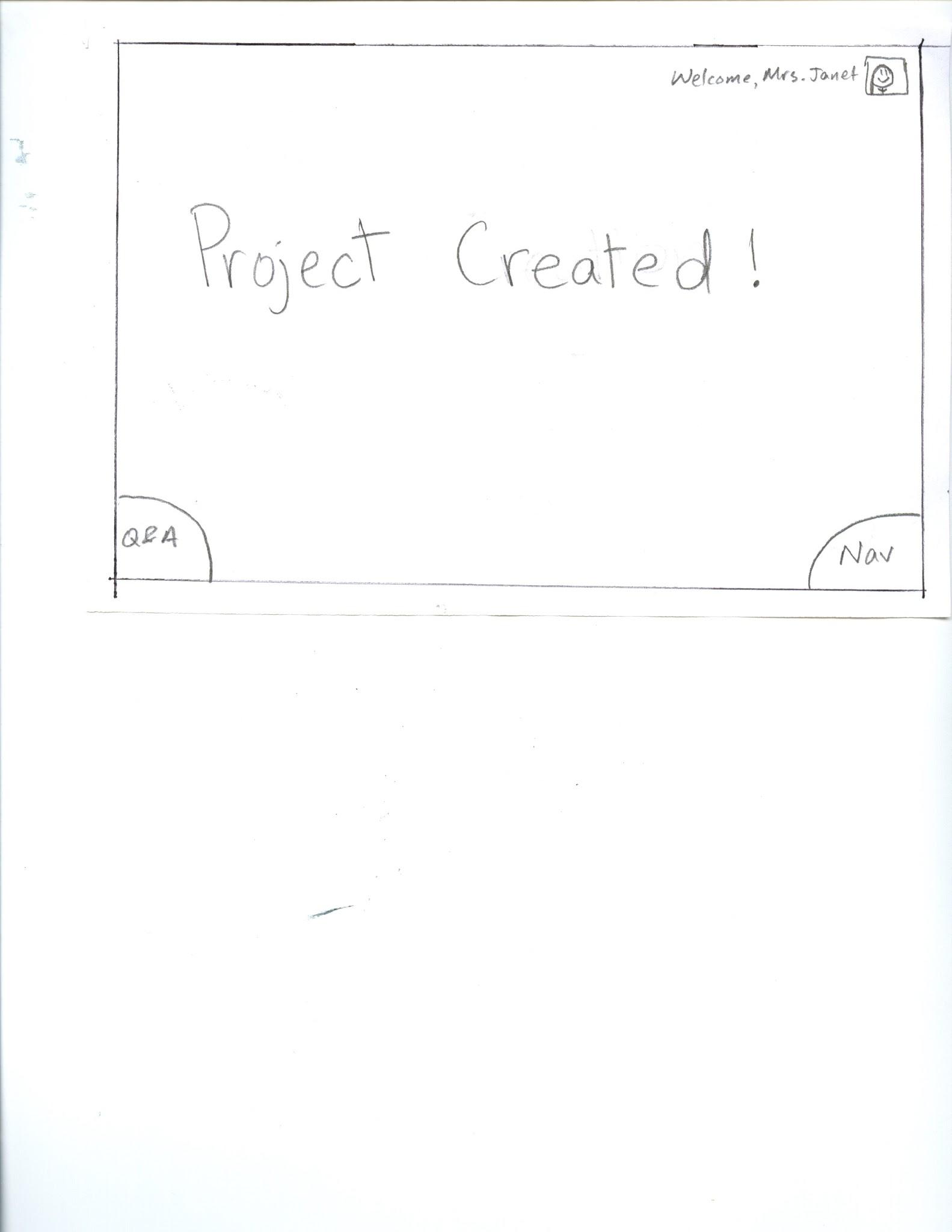 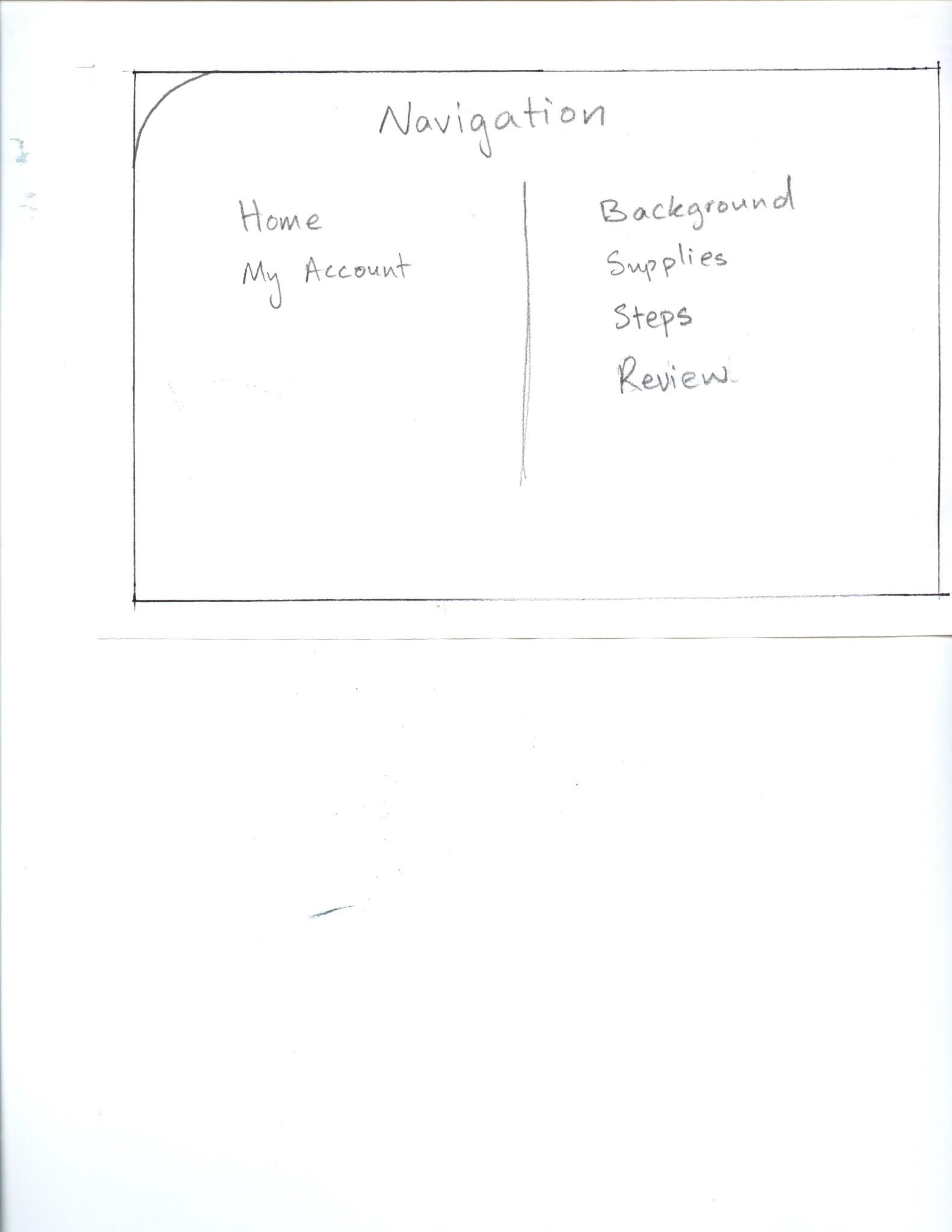 Swipe Nav
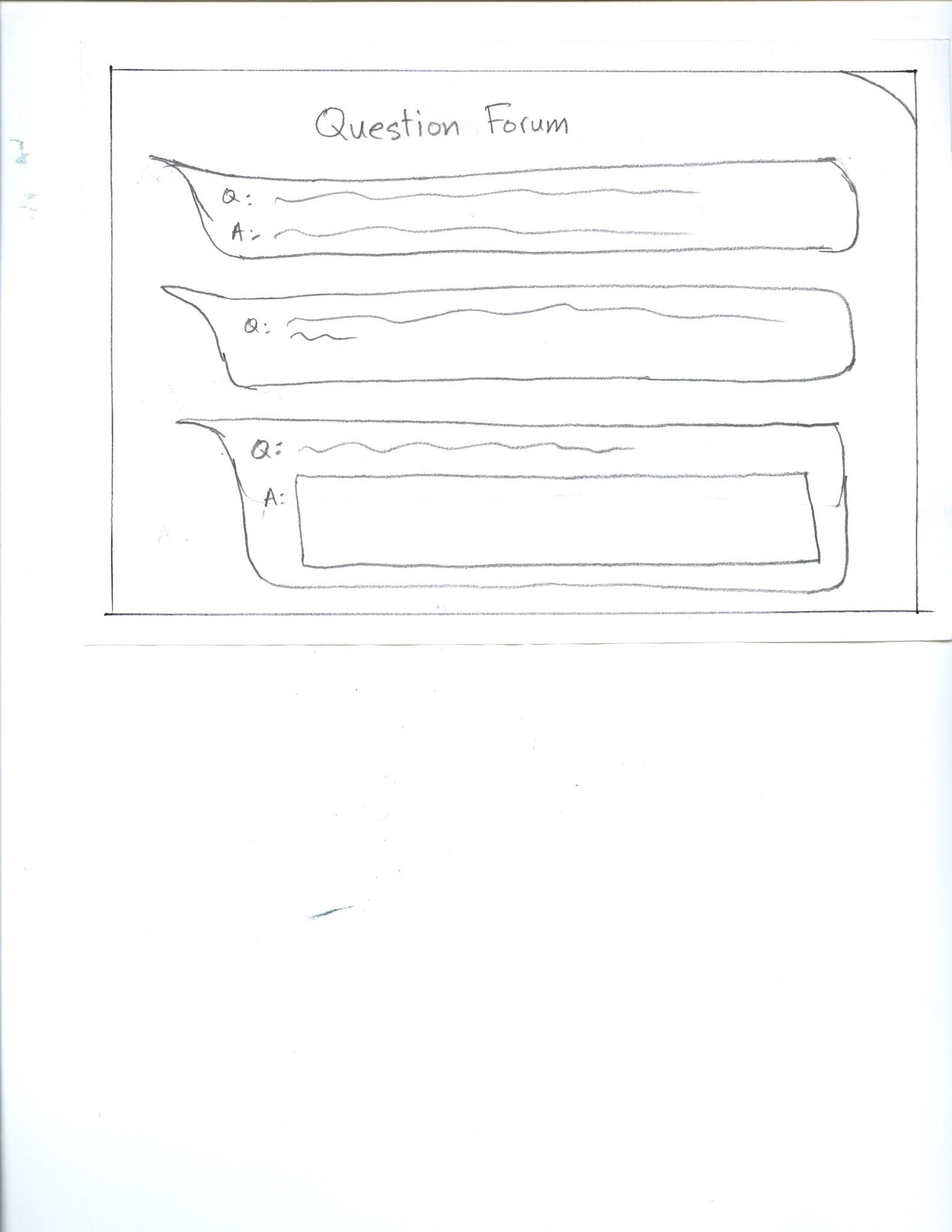 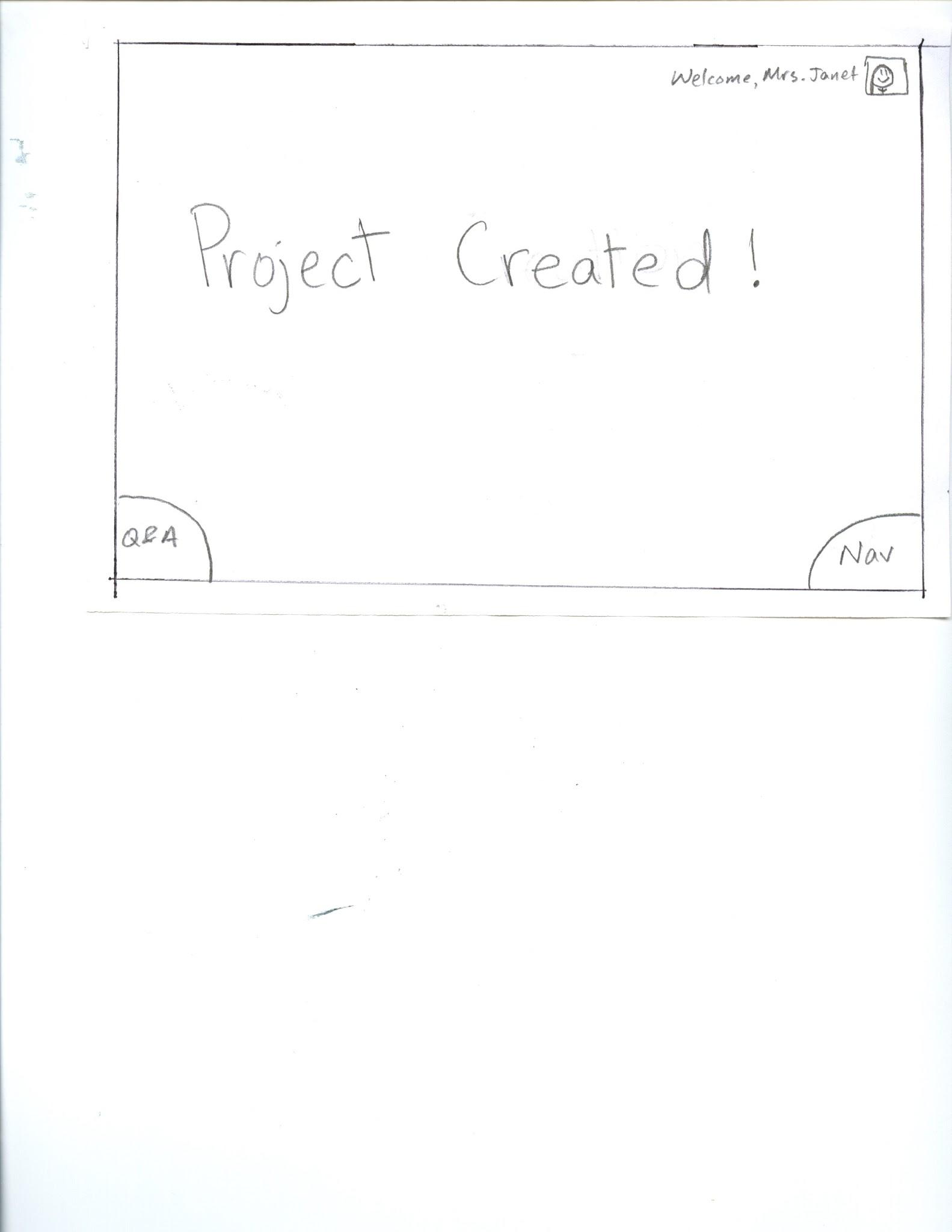 Swipe Q&A
Students work on the project step-by-step and ask questions when needed.
Task 2: Doing the Project
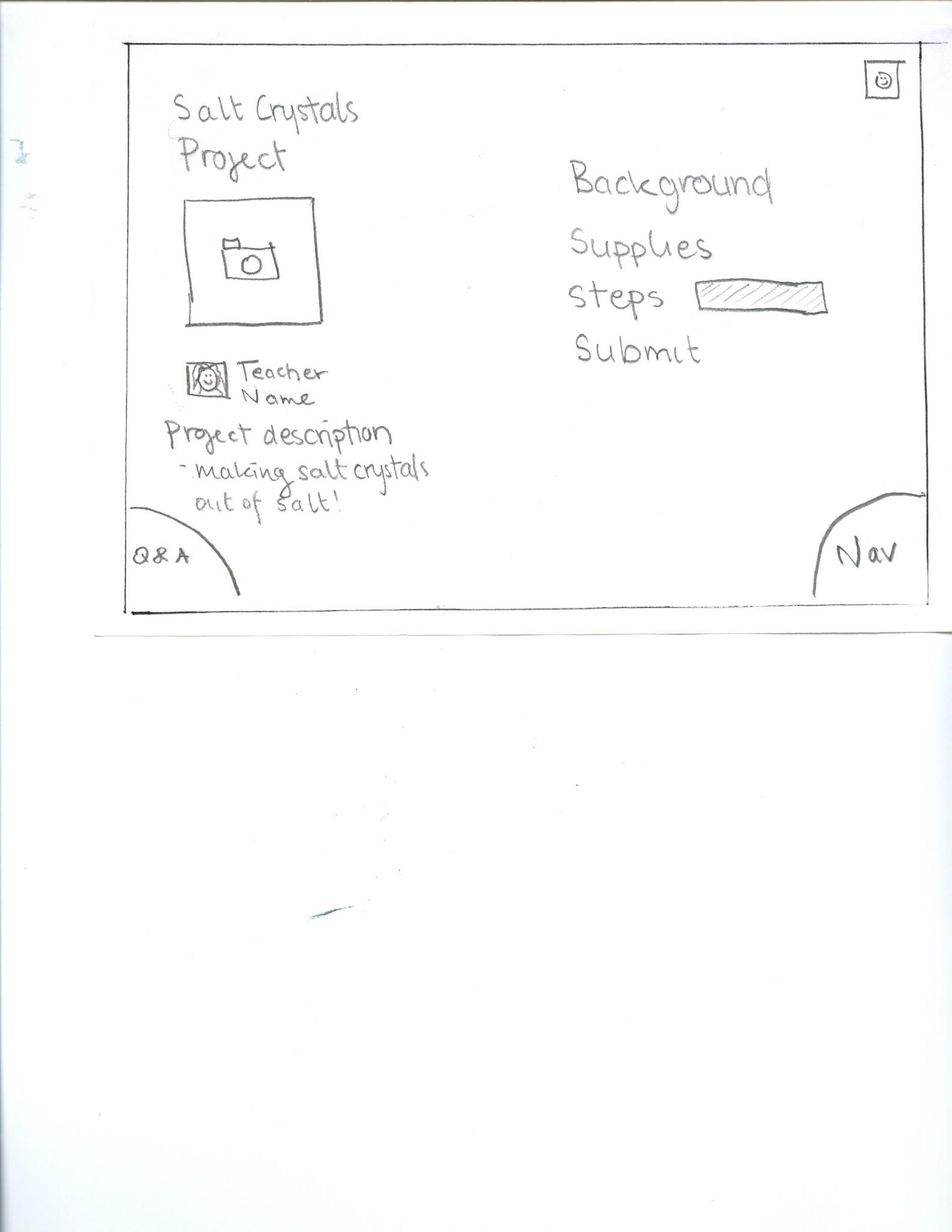 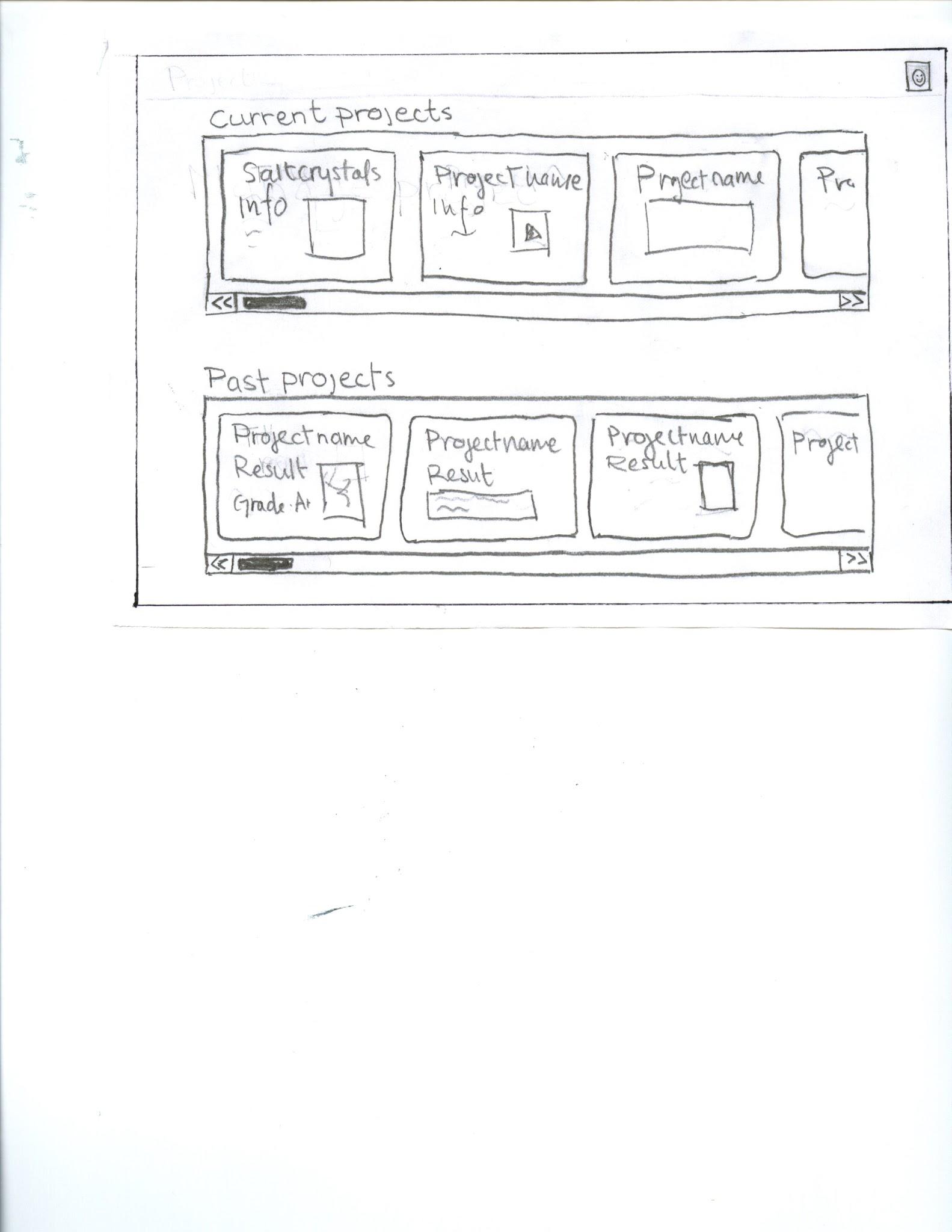 Scroll through list, press a project
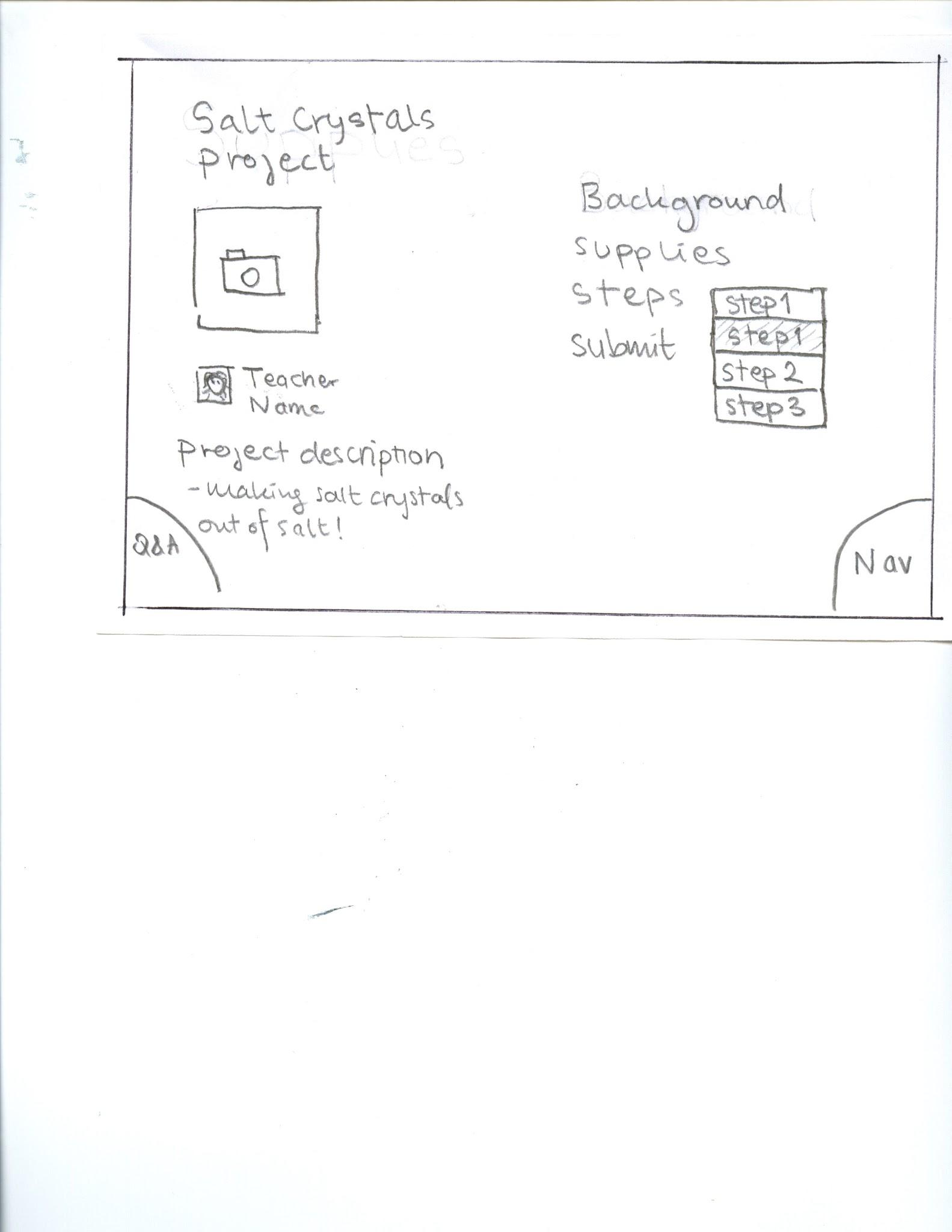 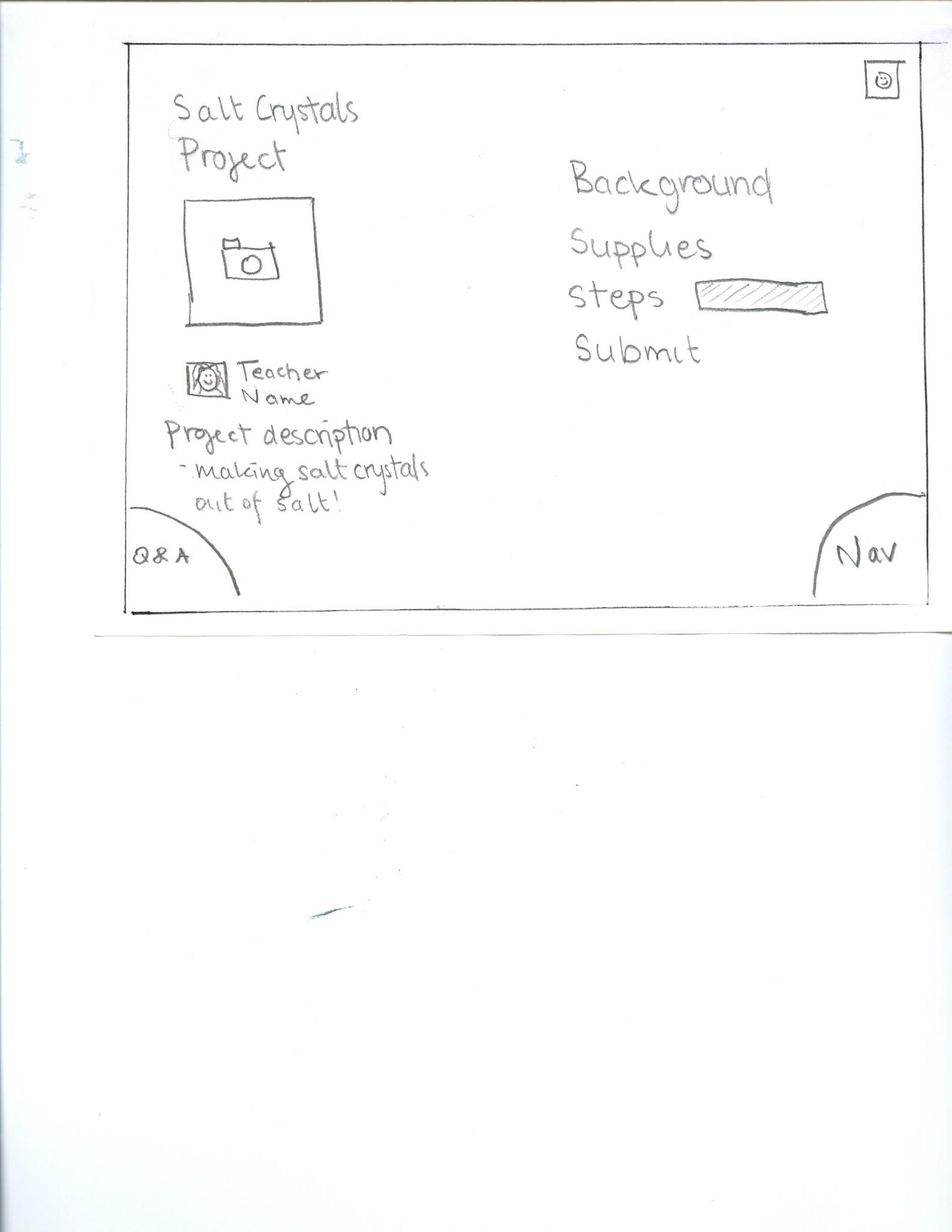 Press drop down bar
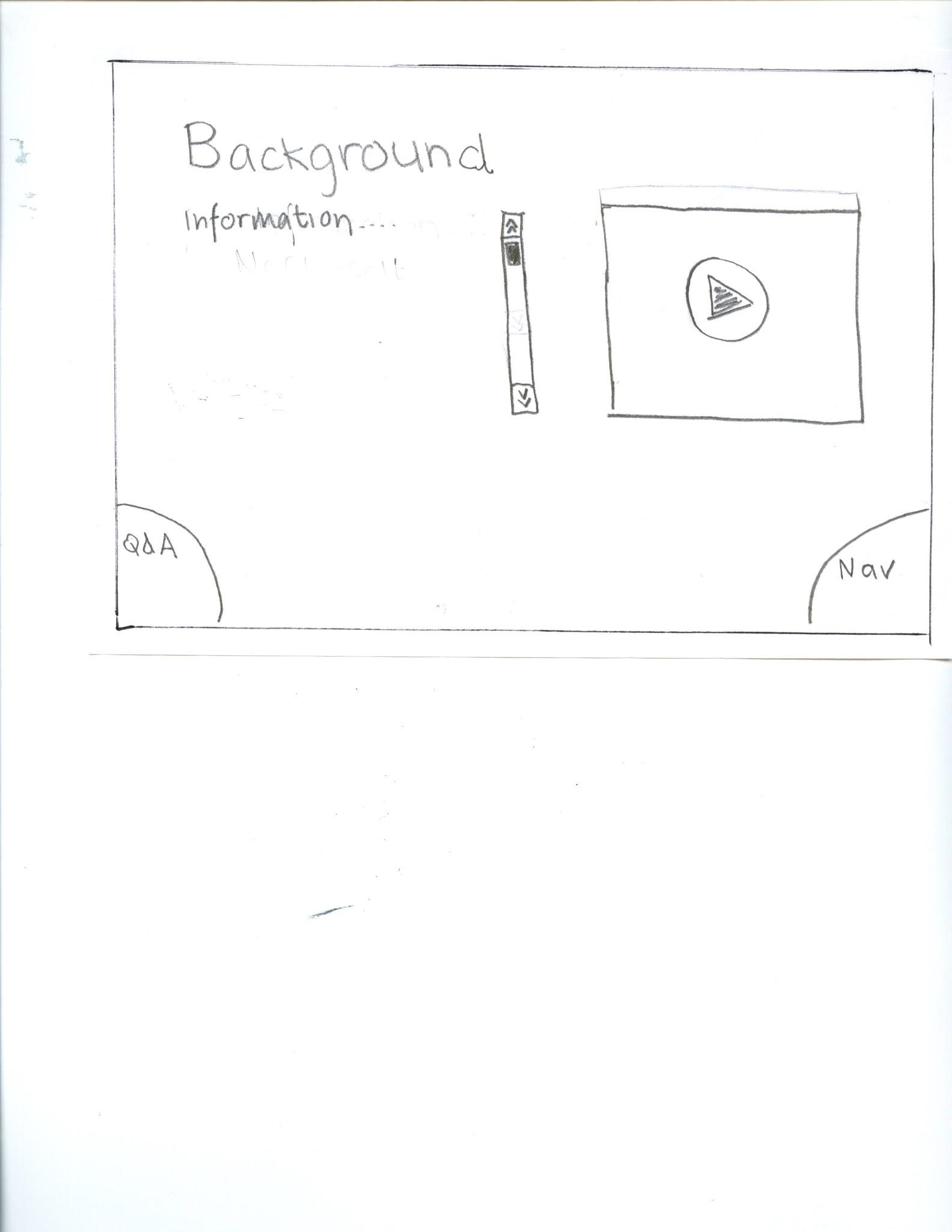 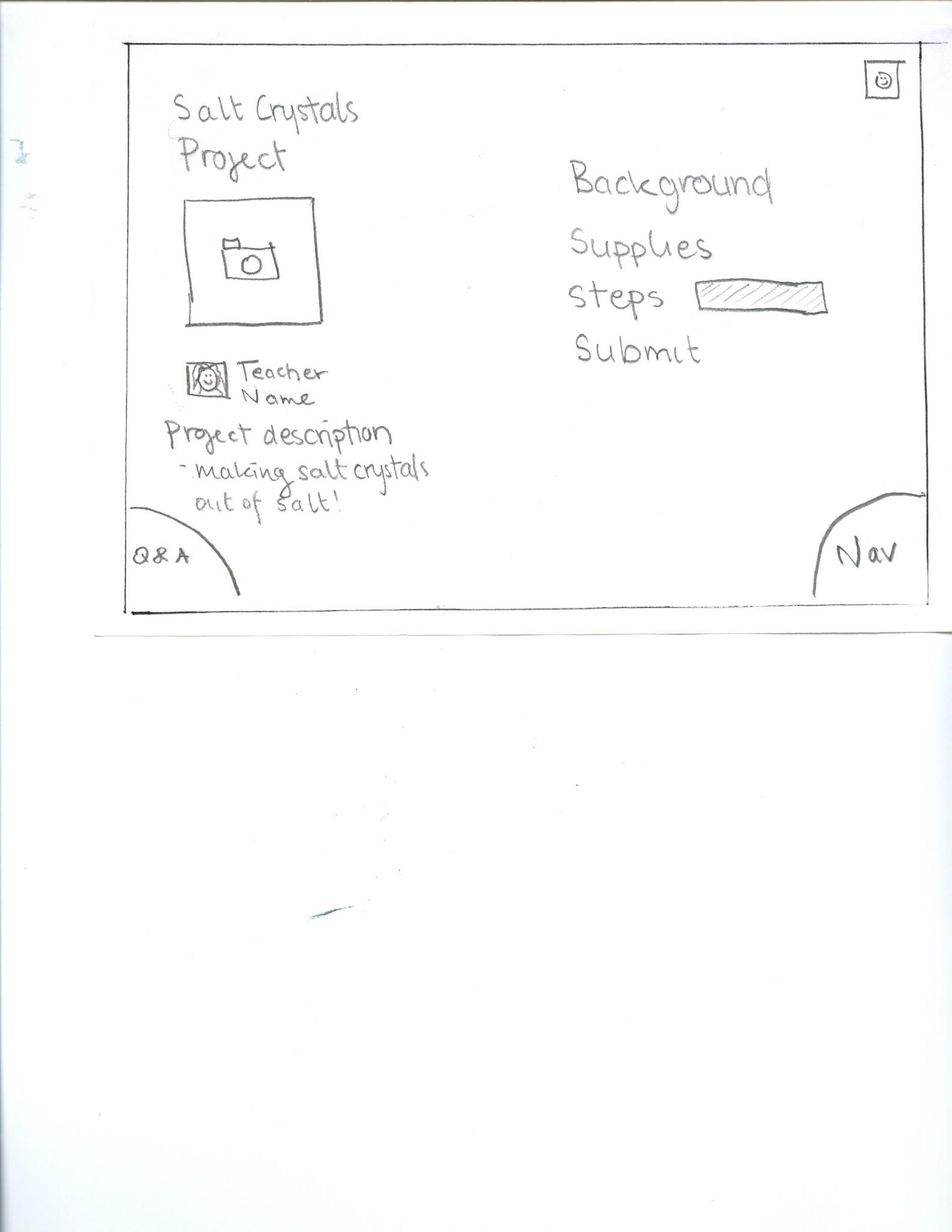 Swipe right
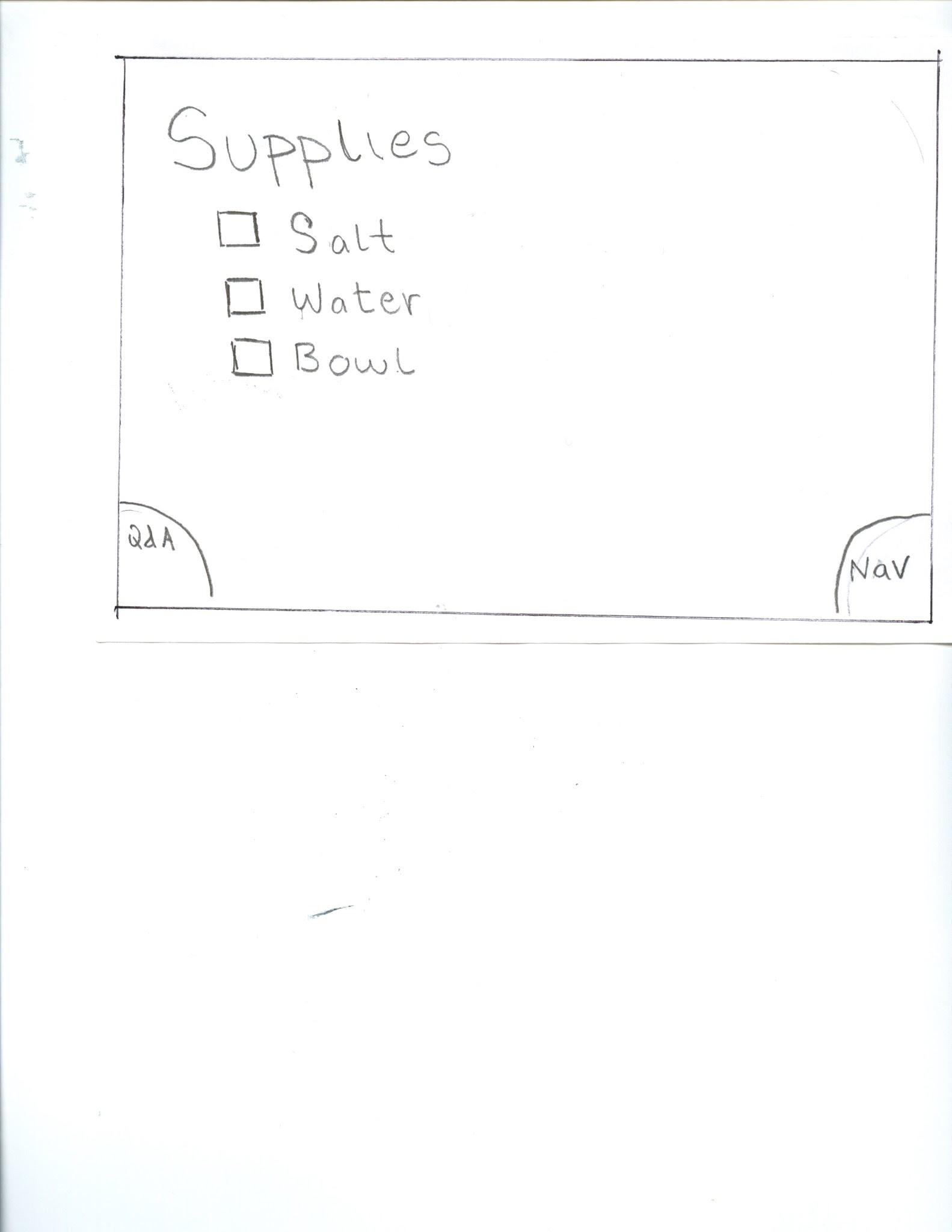 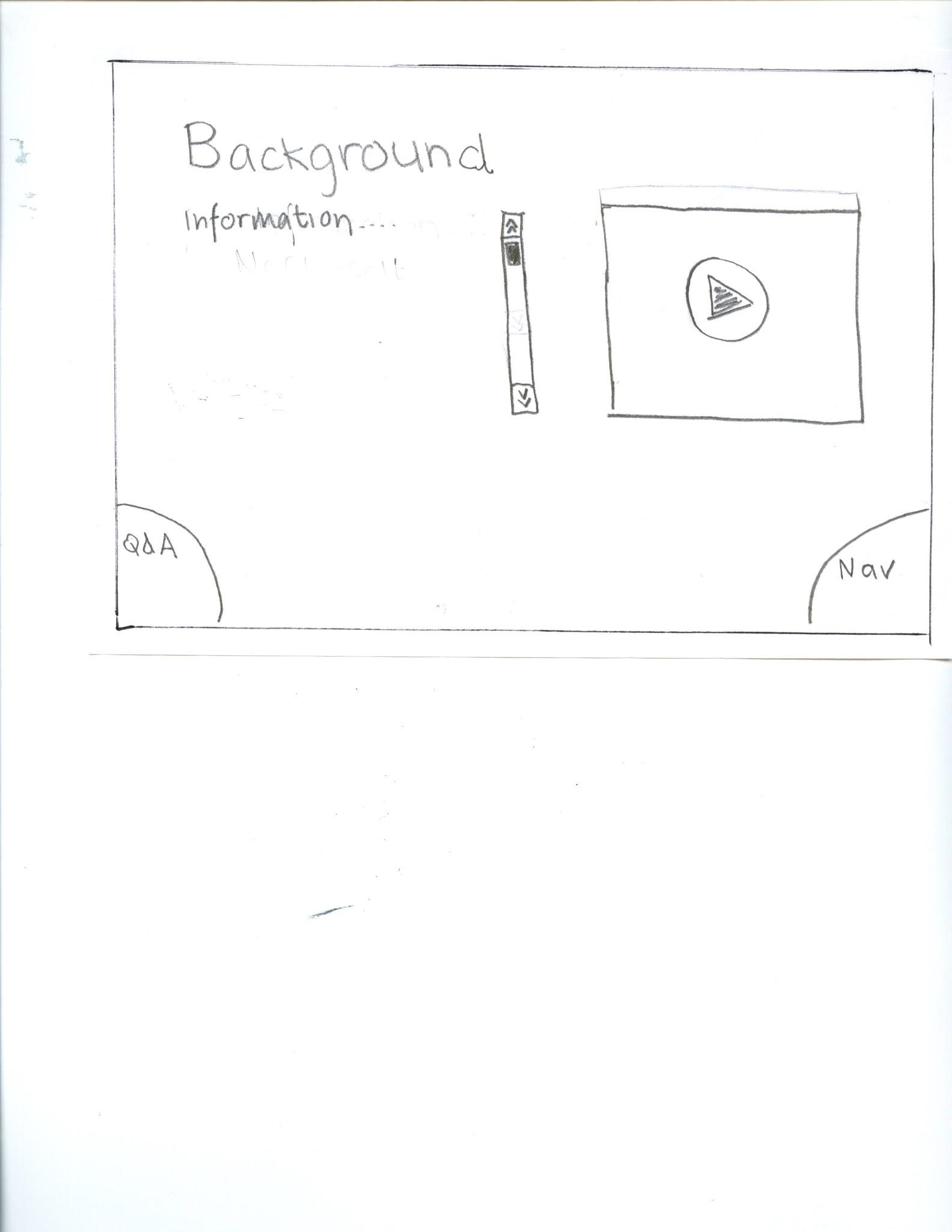 Swipe right
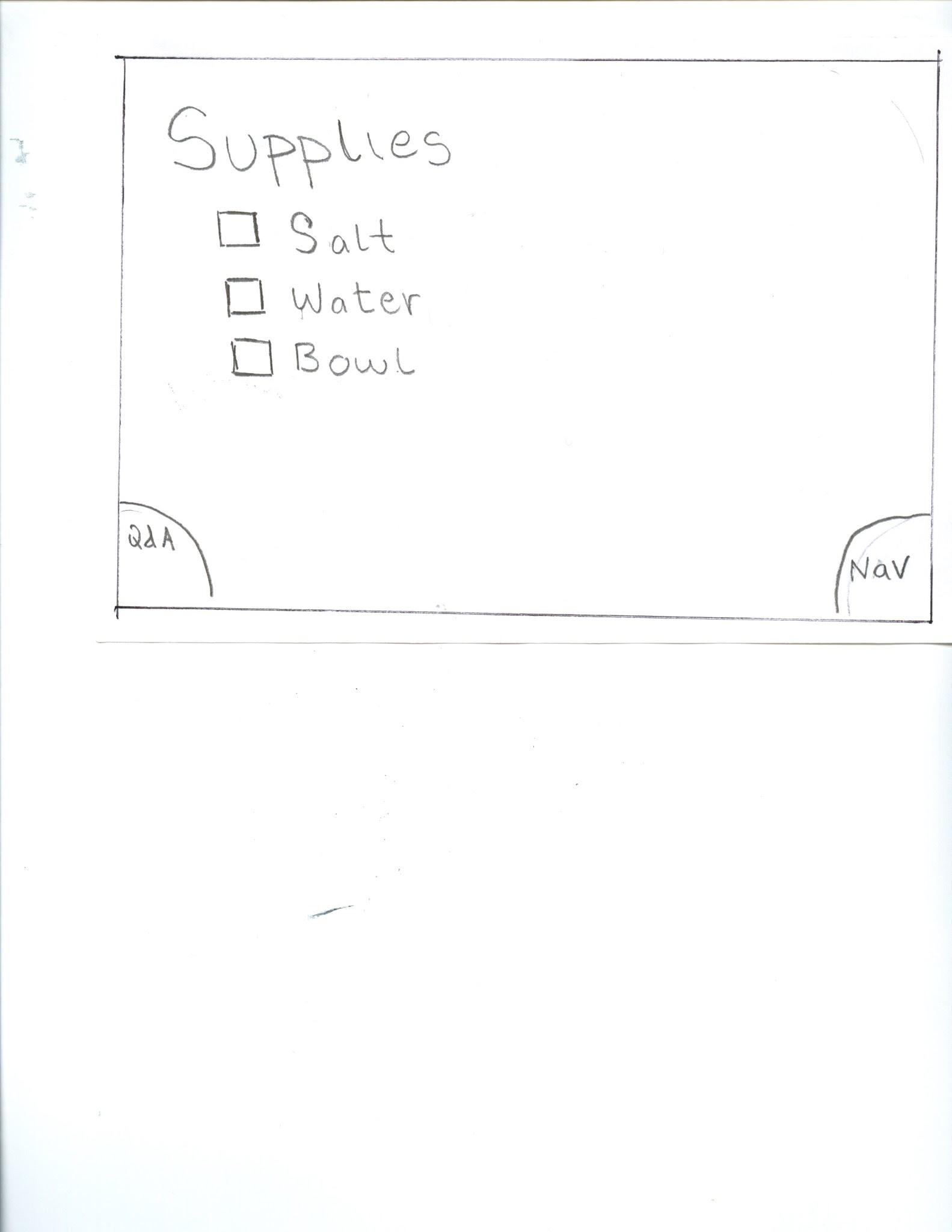 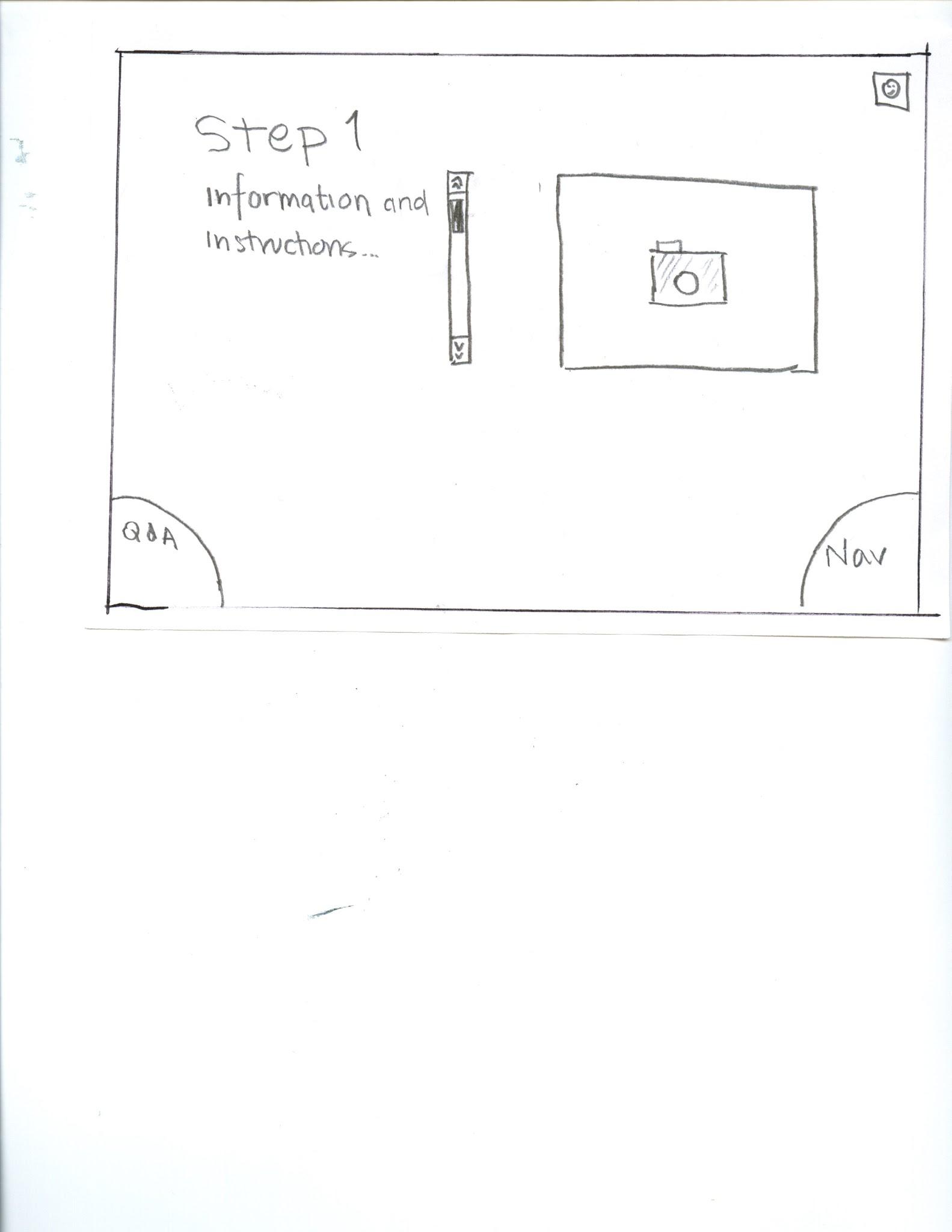 Swipe right
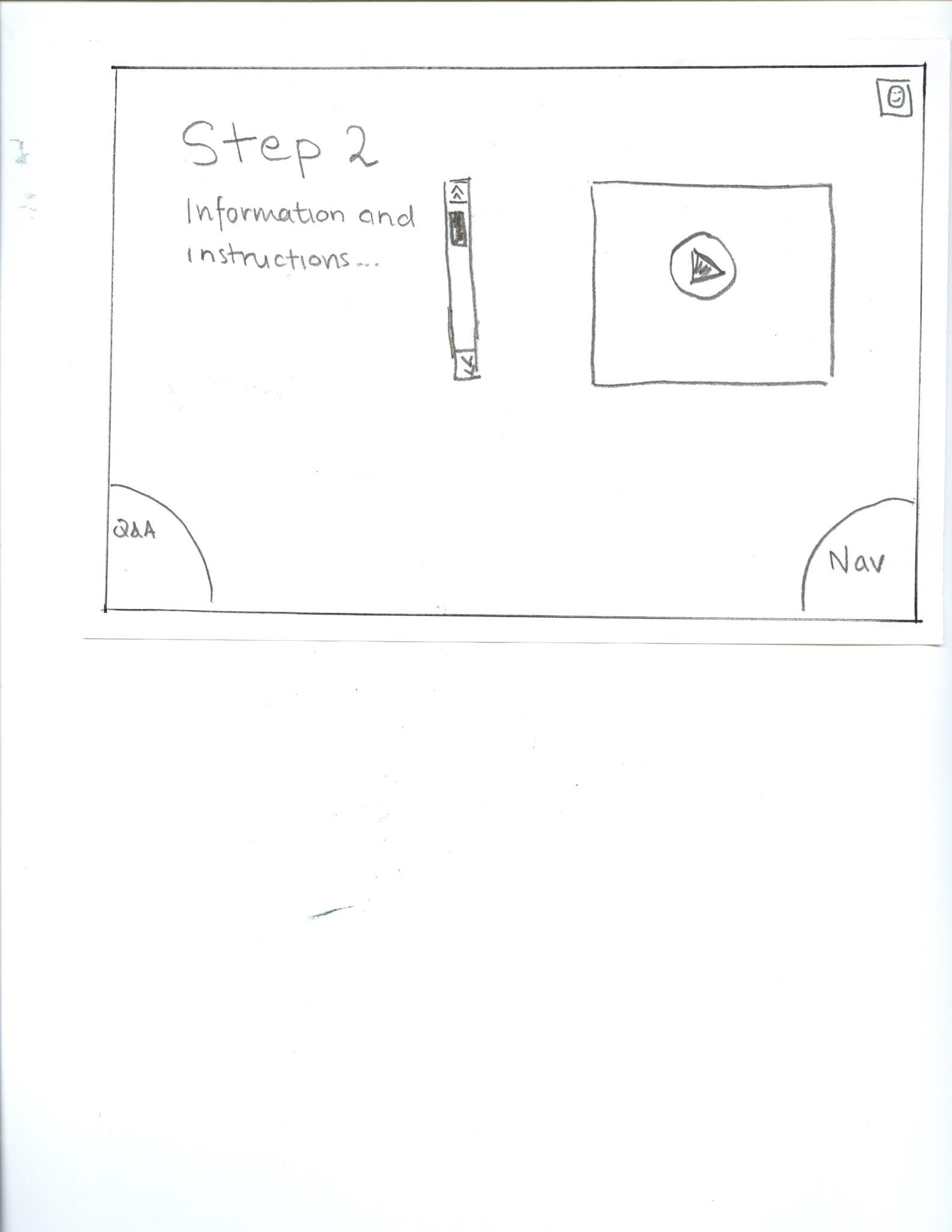 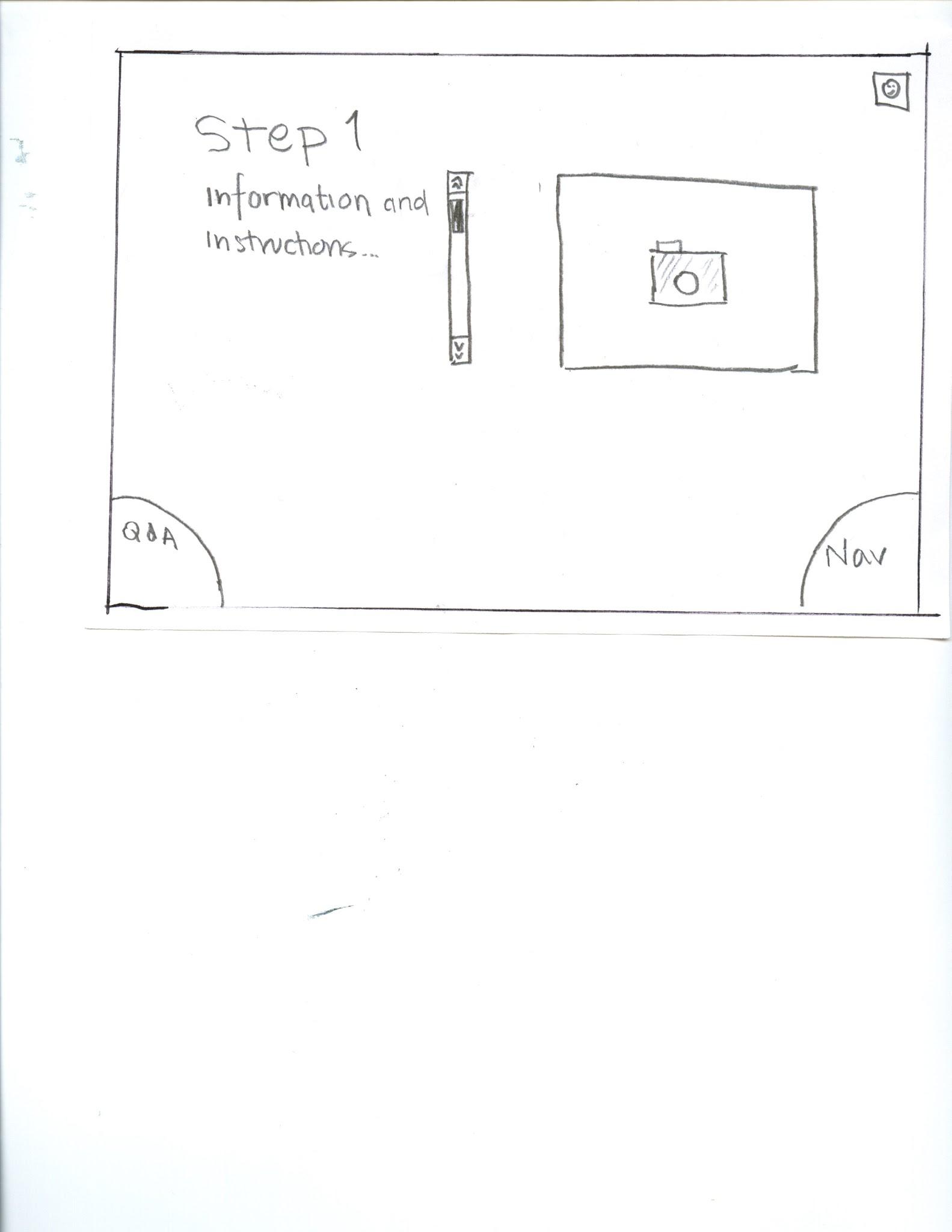 Swipe right
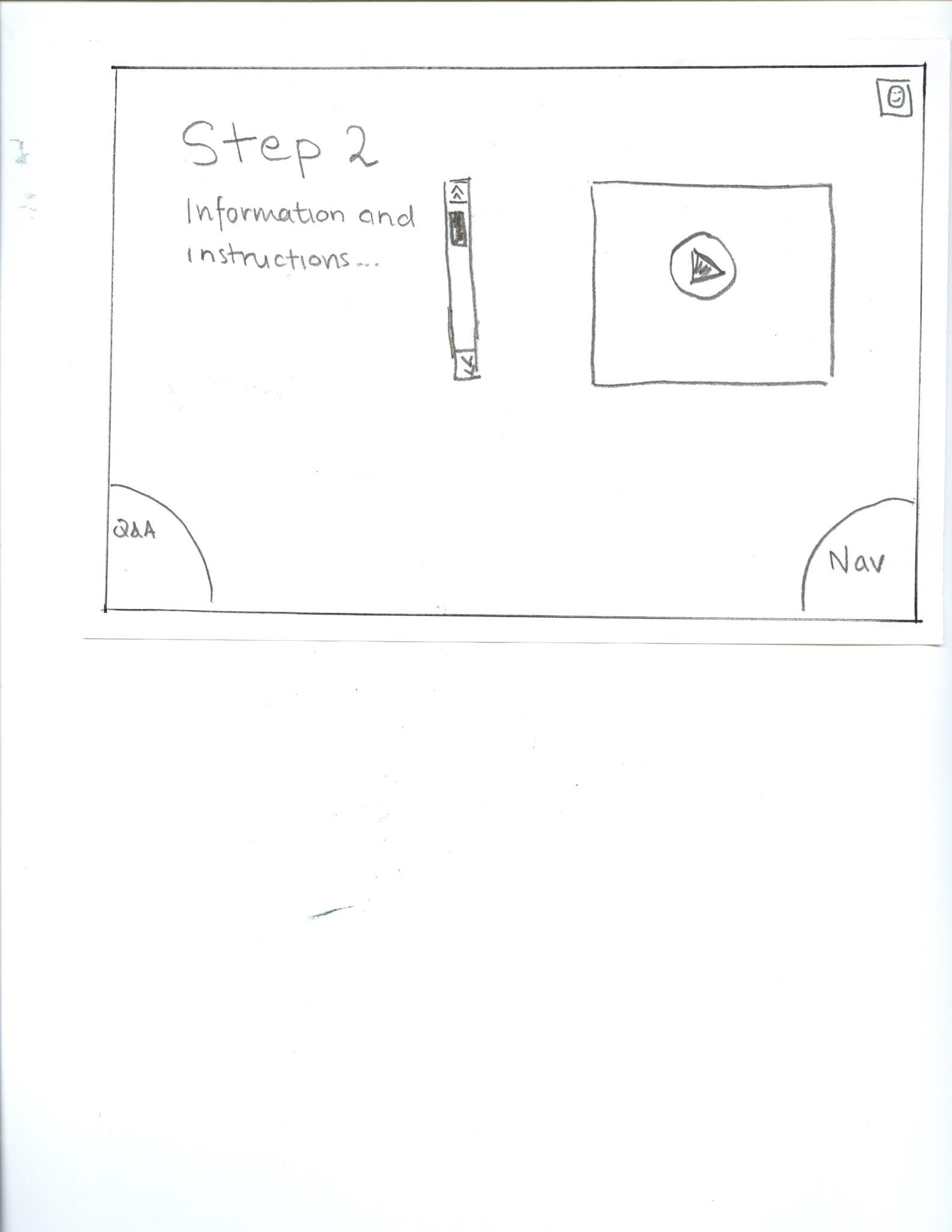 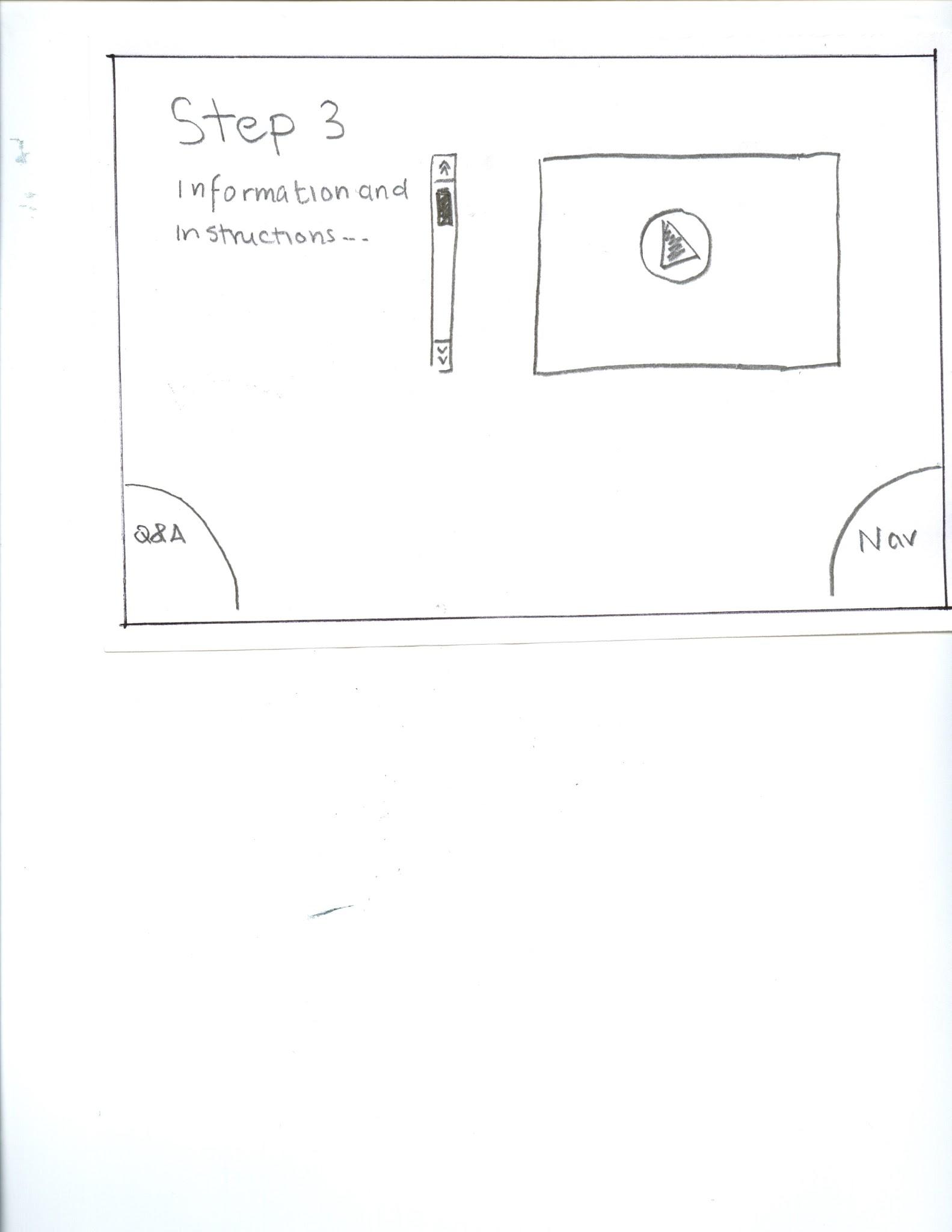 Swipe right
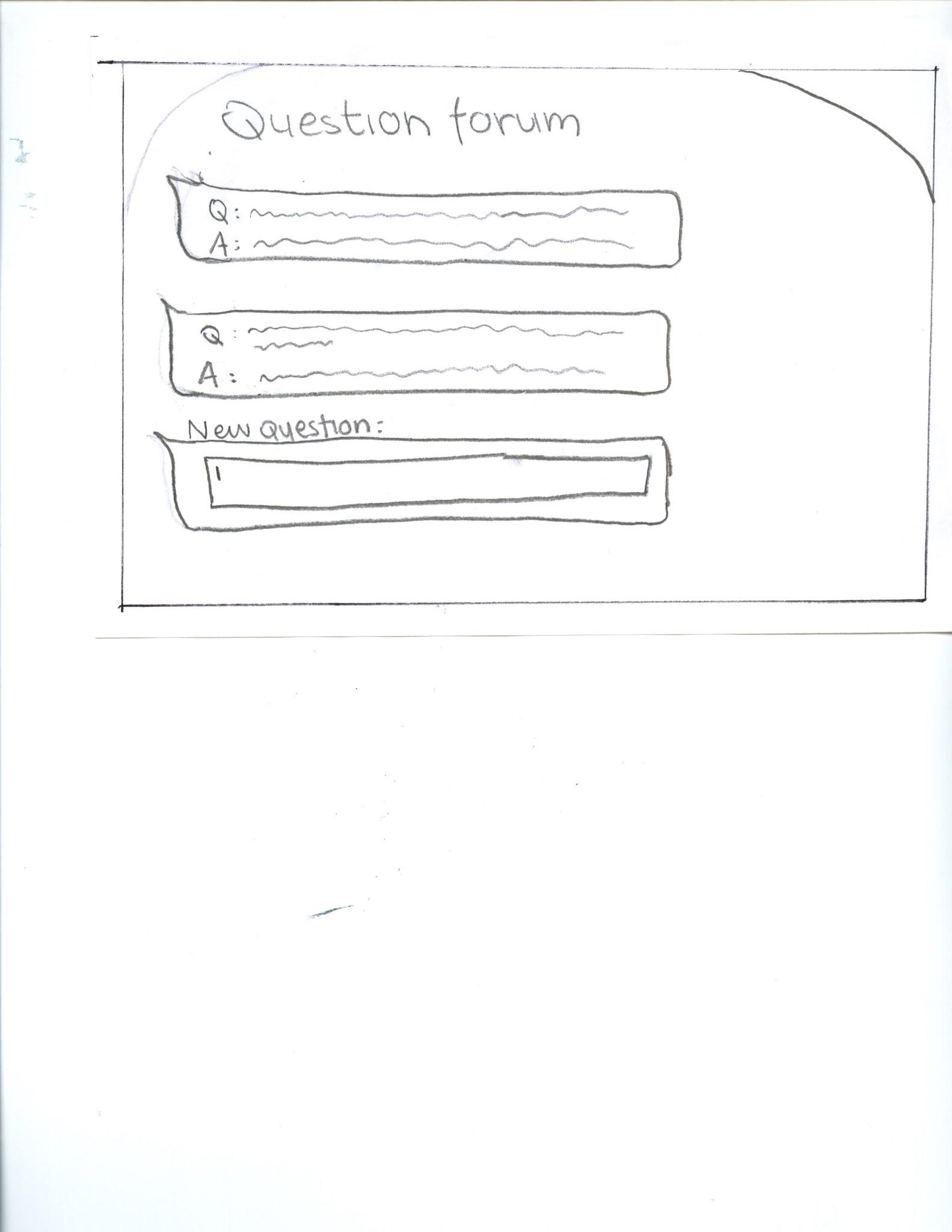 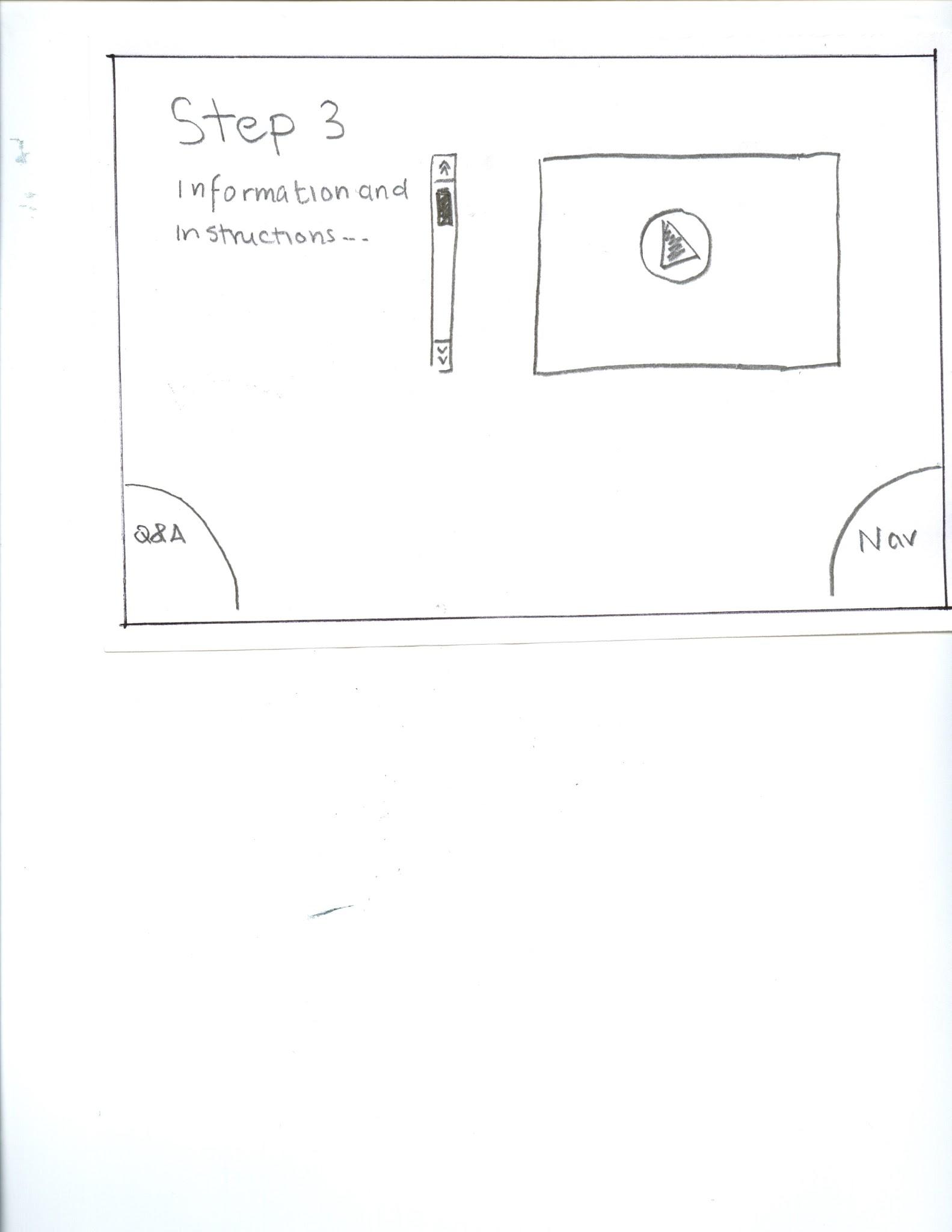 Swipe Q&A      at any point of project
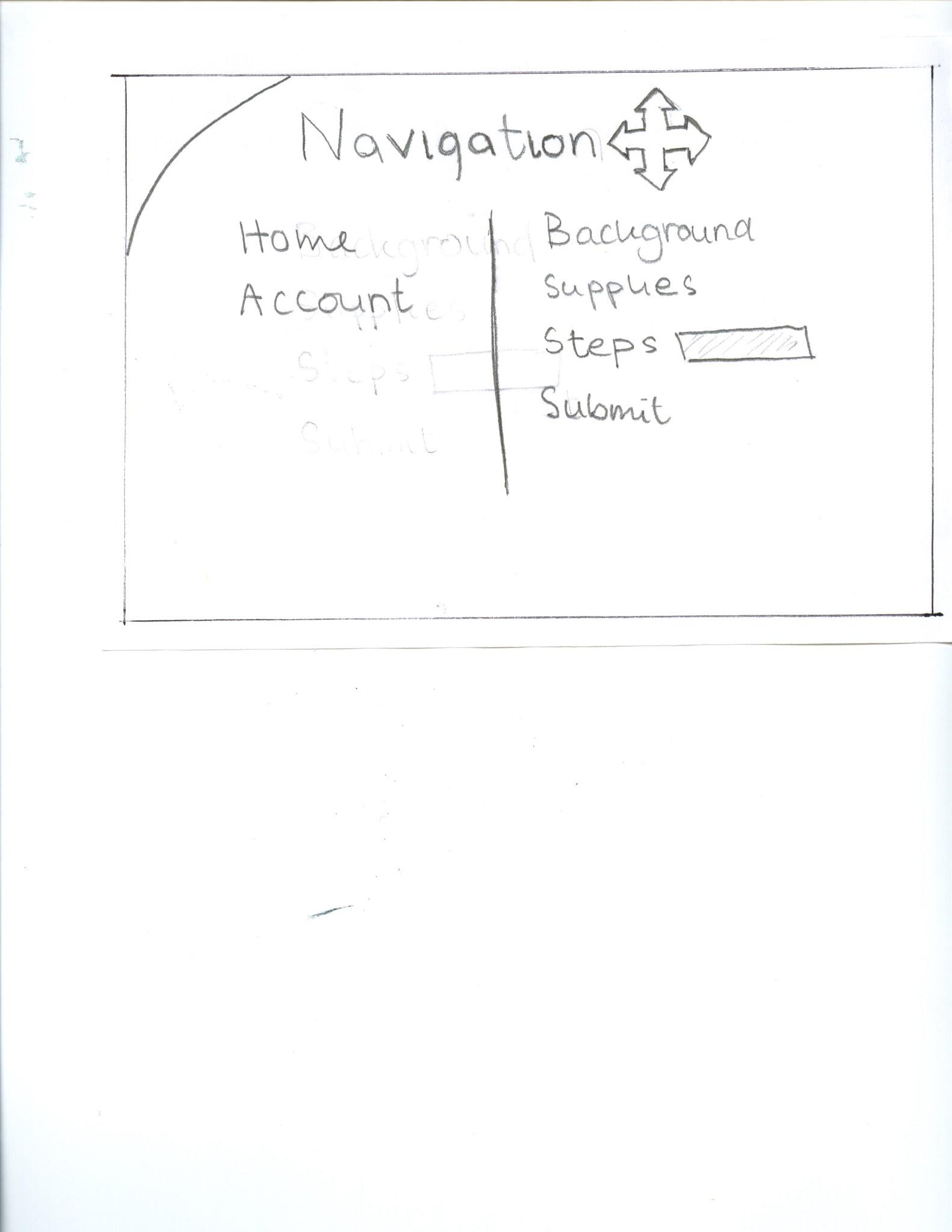 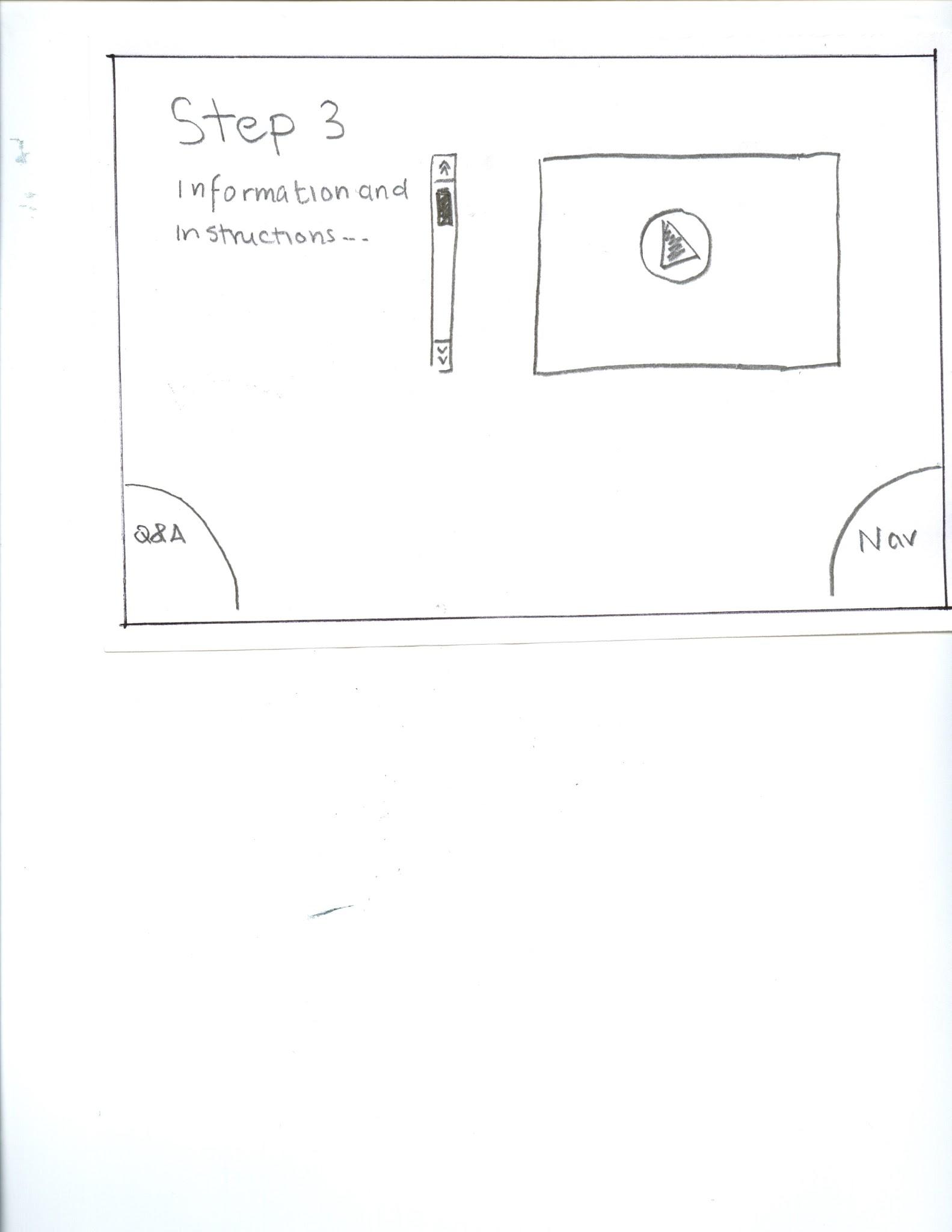 Swipe        to go to Navigation at any point in project
Students submit the completed class project for teacher review.
Task 3: Submitting the Project
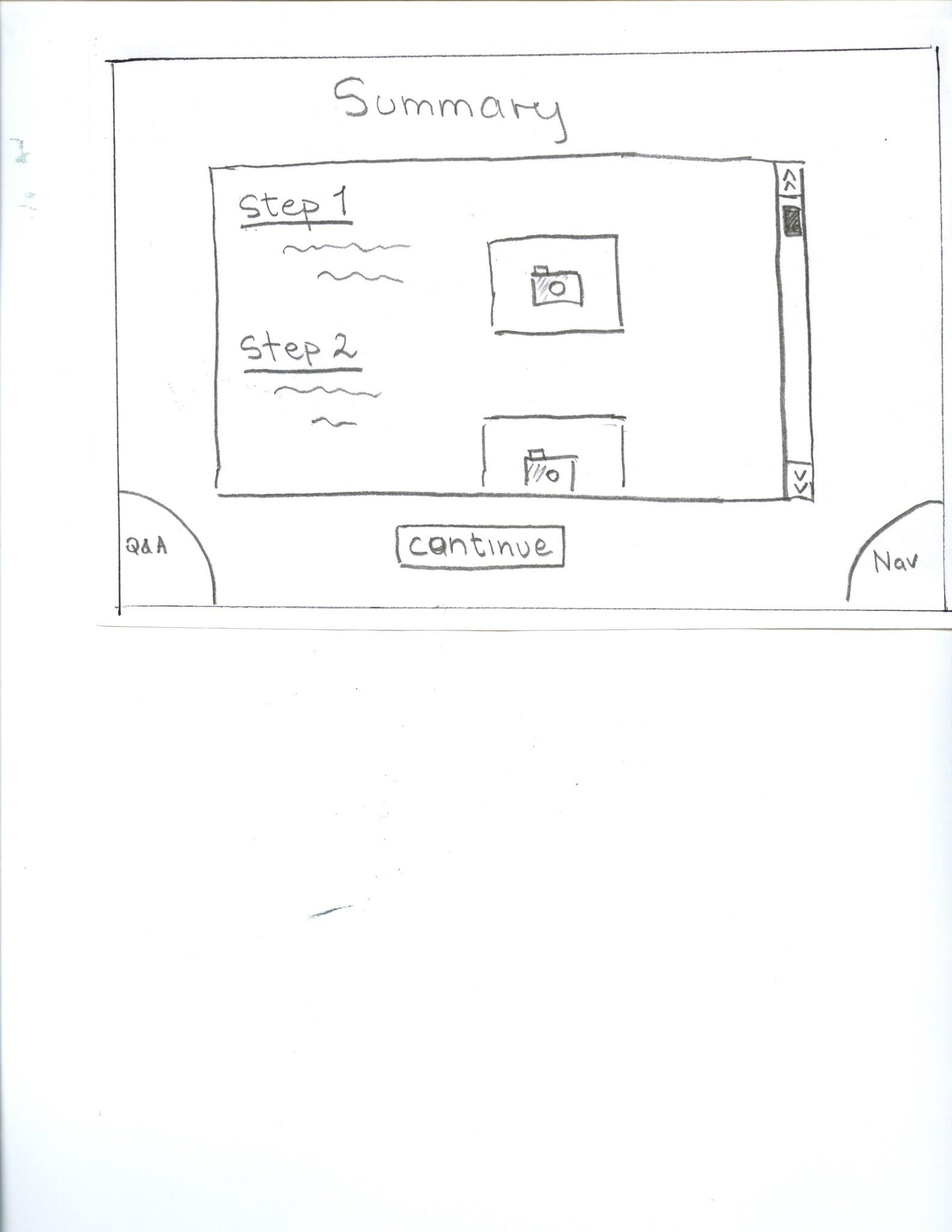 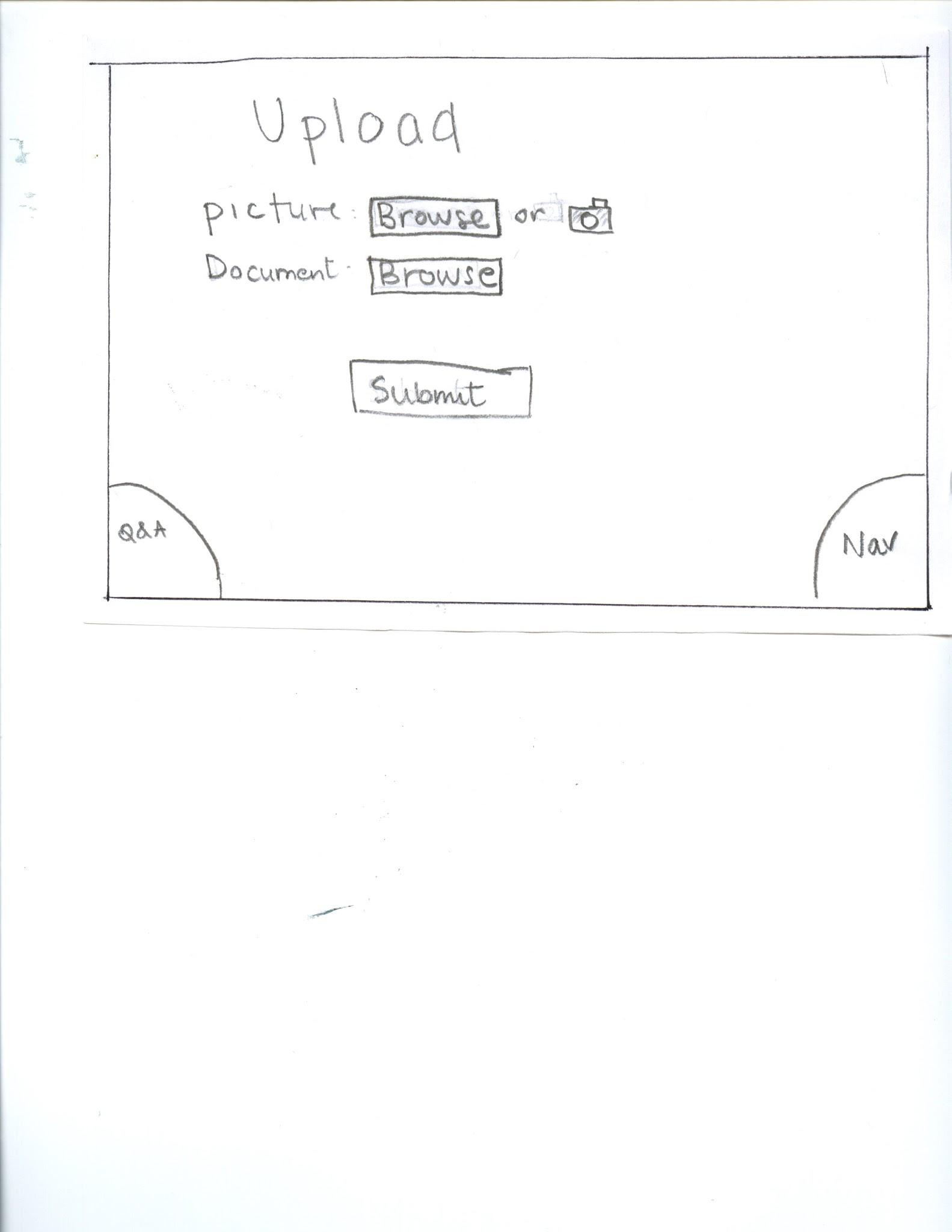 Press continue
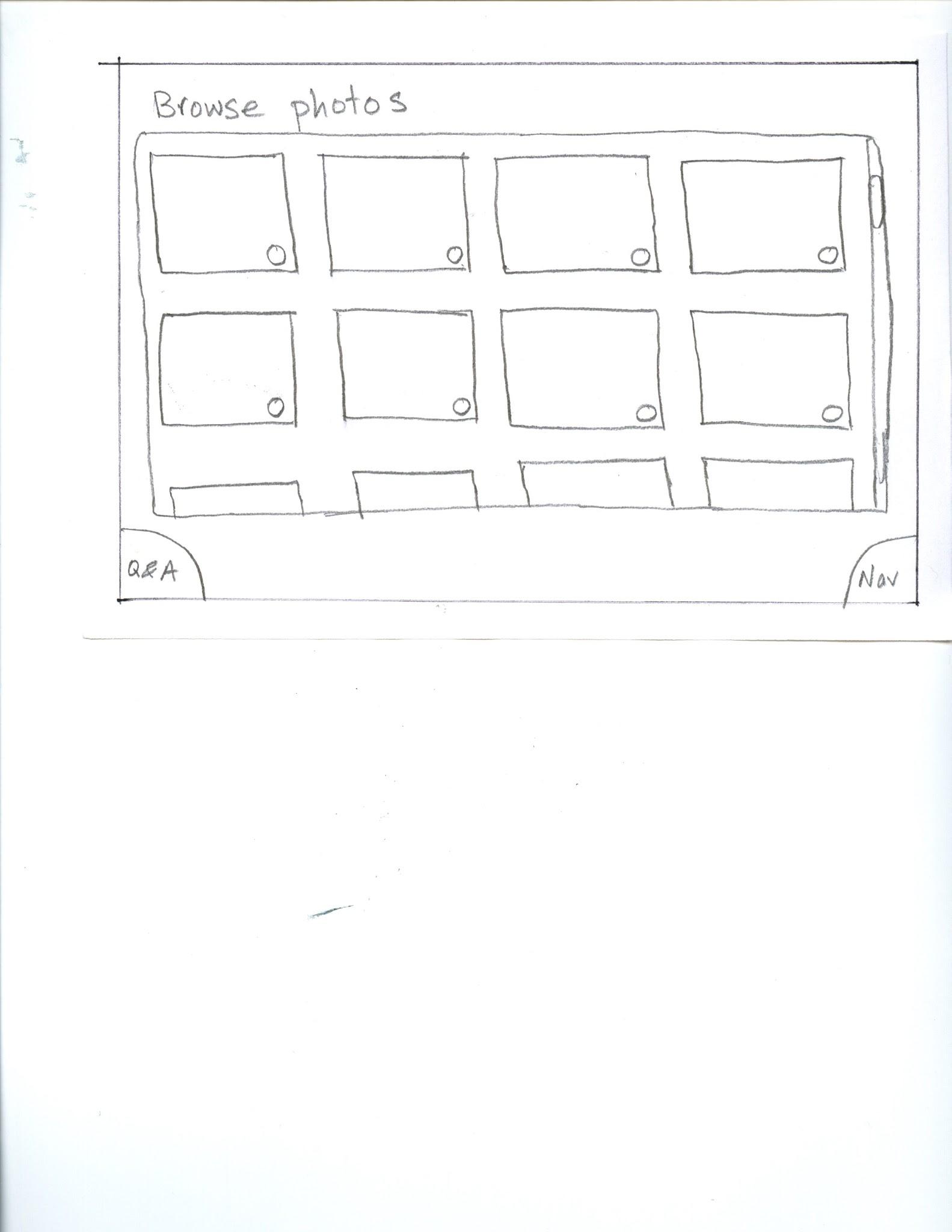 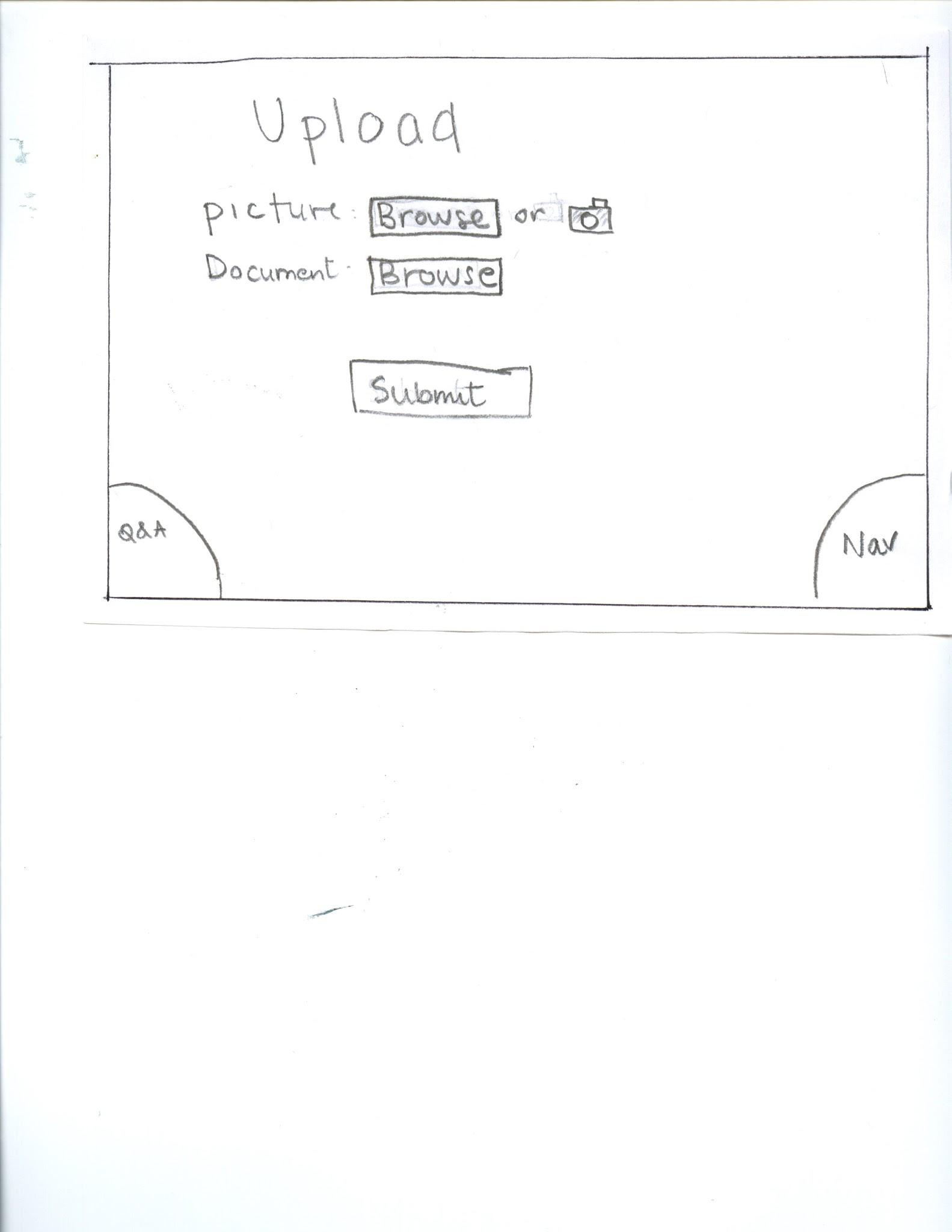 Press “browse”
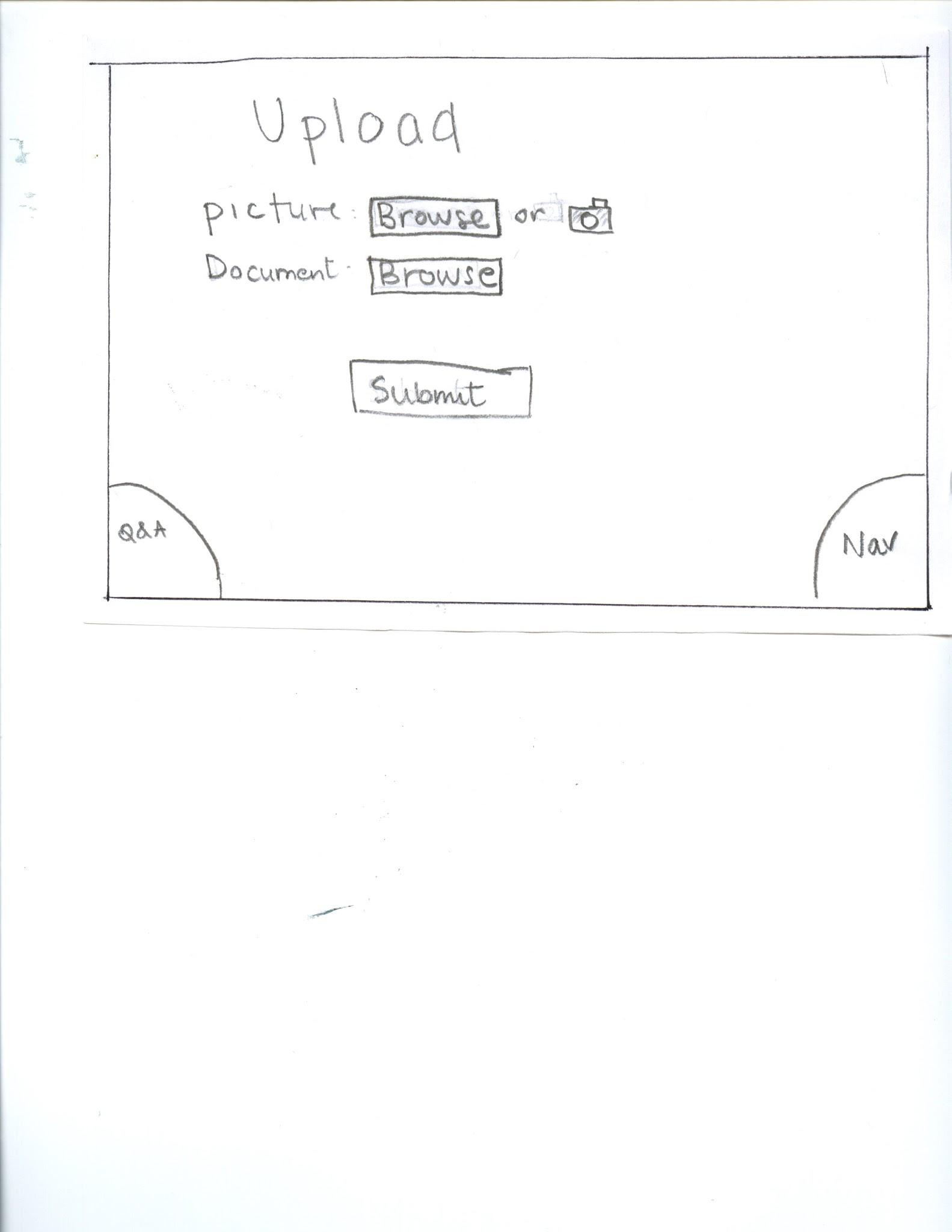 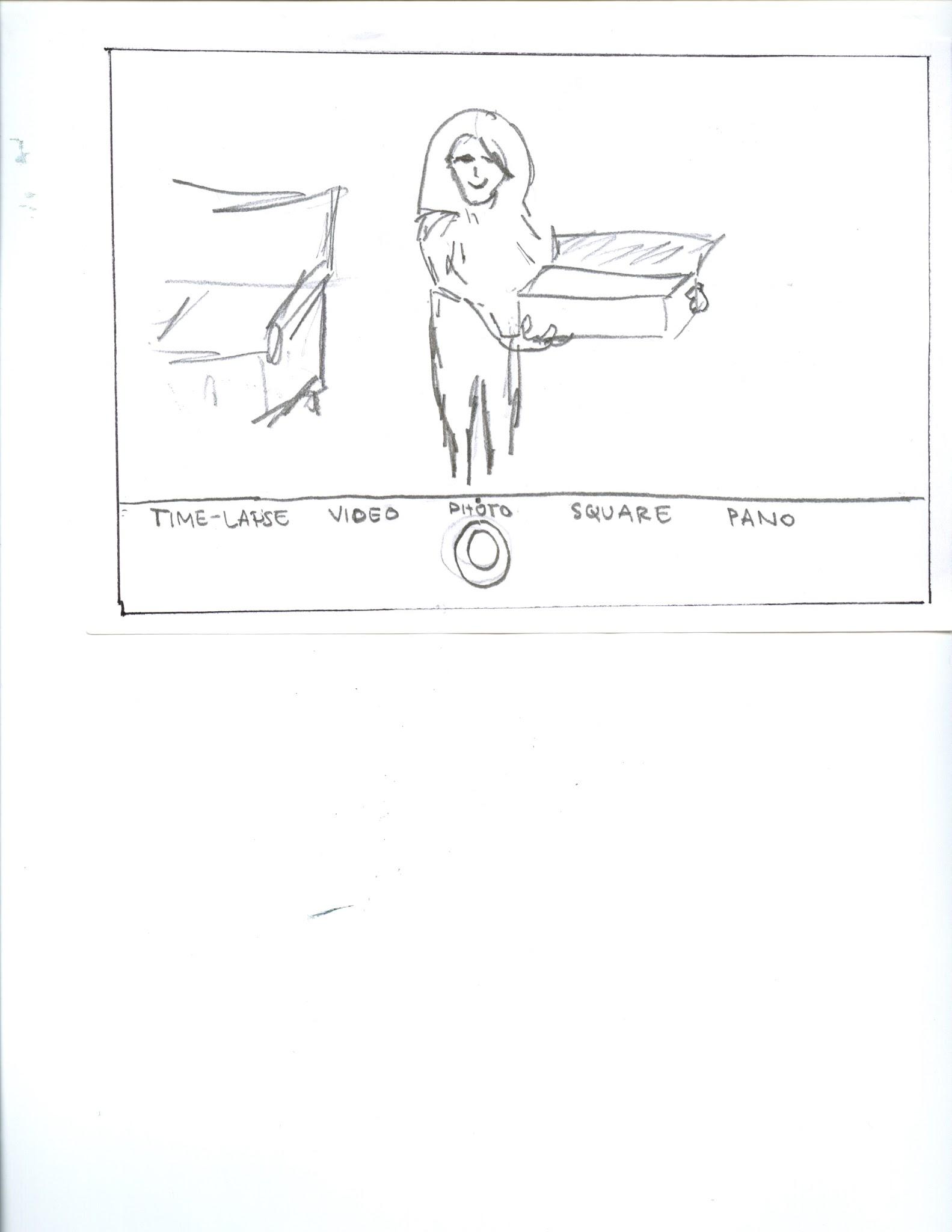 Press the camera button
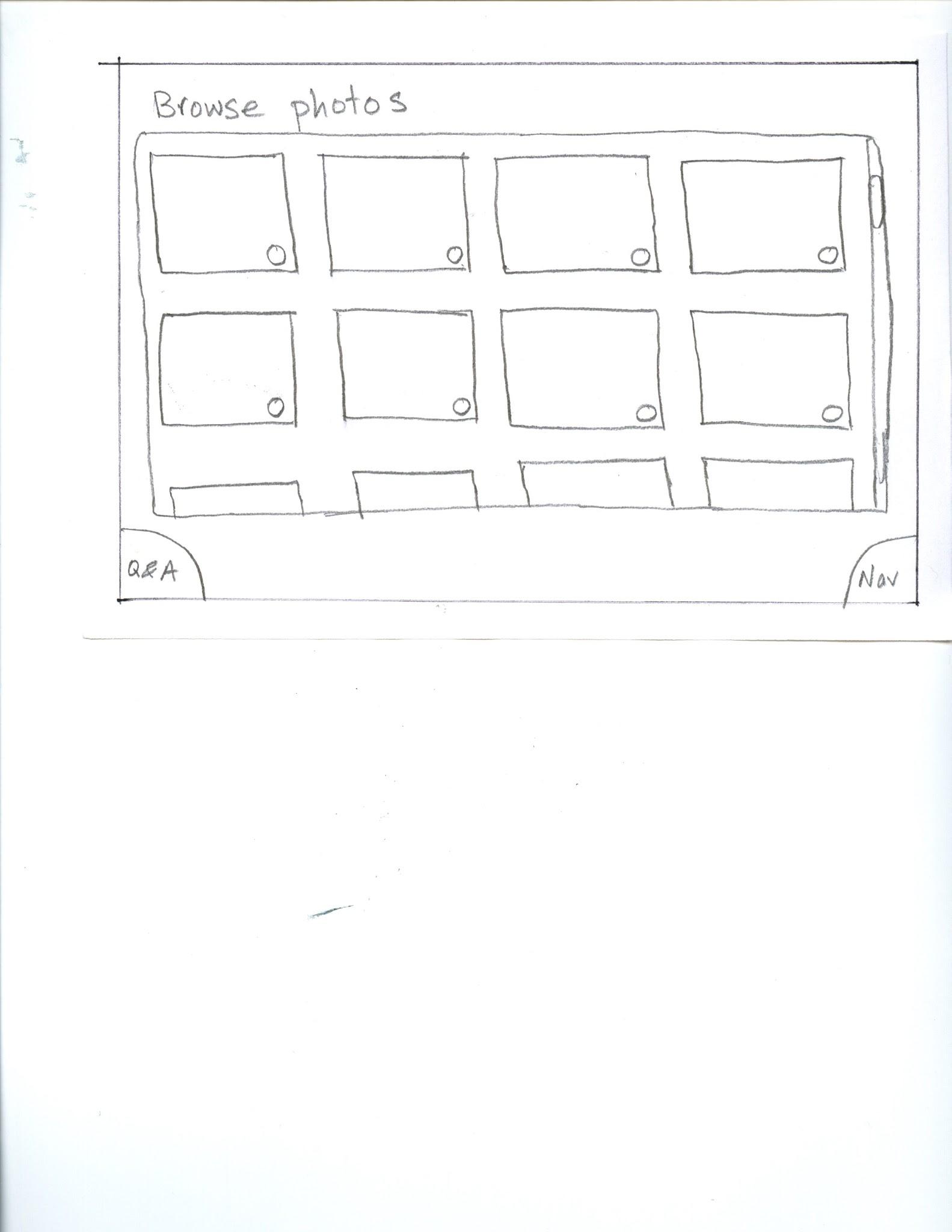 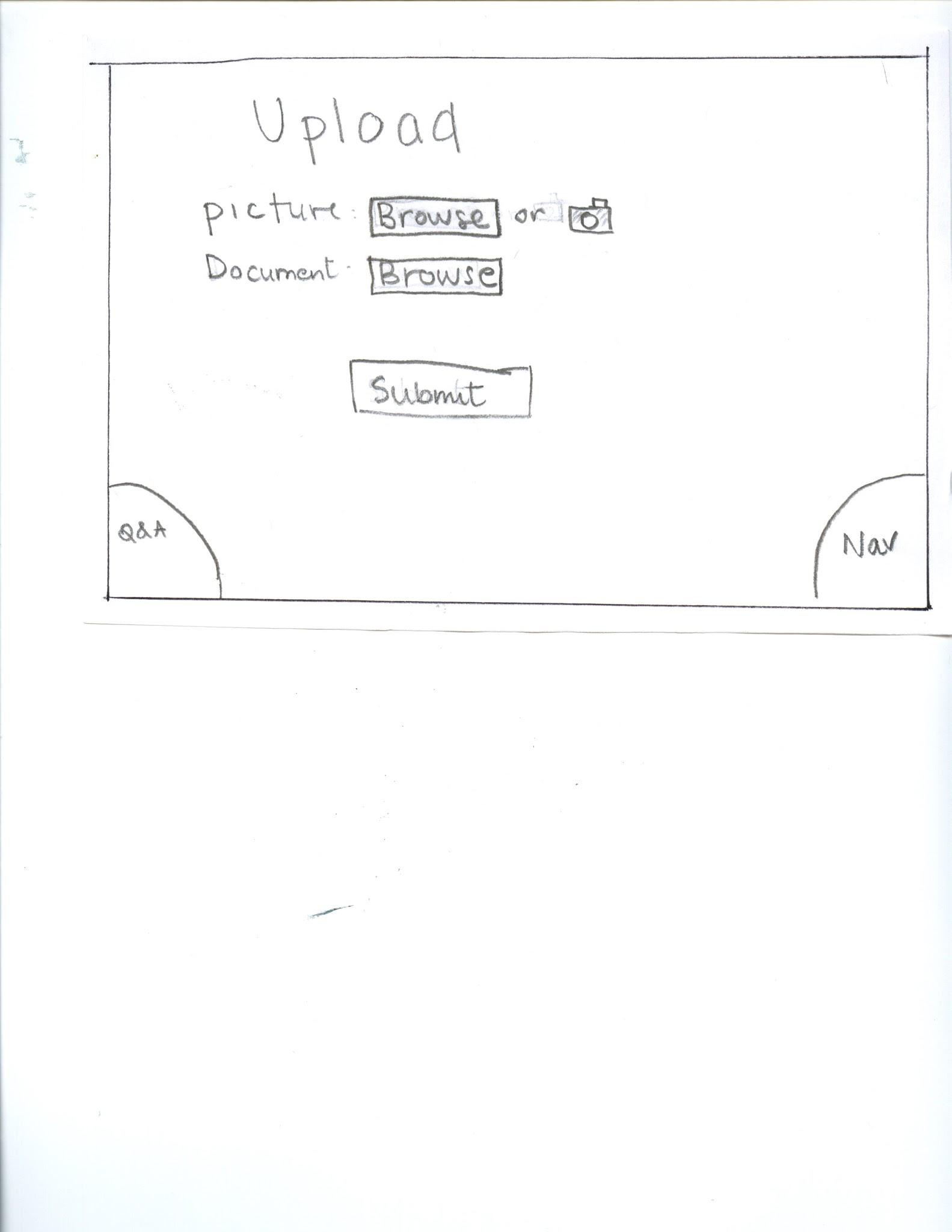 Documents
Press browse
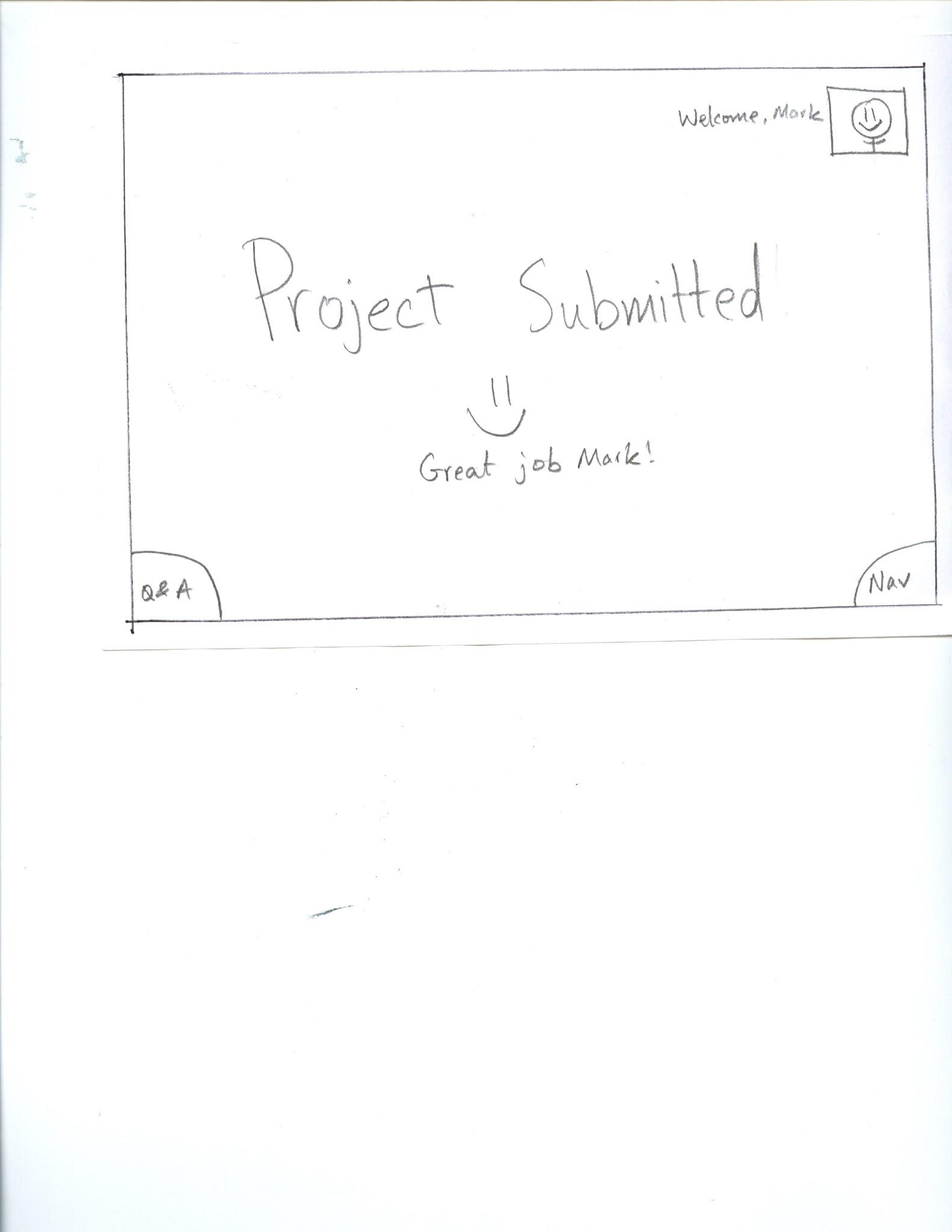 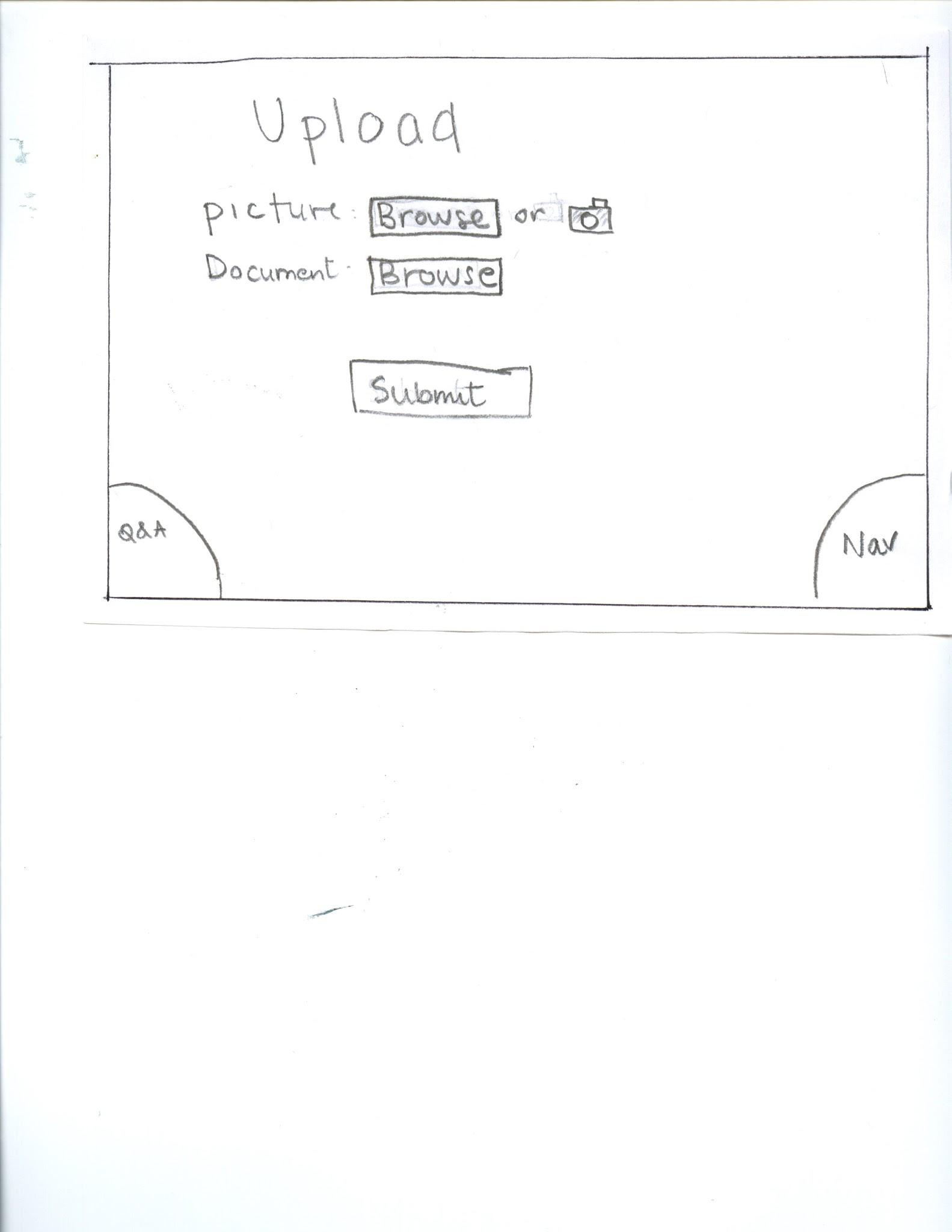 Press “submit”
Testing
Experimental Method
Target Audience: Elementary school teachers and students
Quick questions to understand context and technical background
Introduction of the user’s context
Completion of relevant tasks
Feedback/Comments/Suggestions
Test 1: Teacher
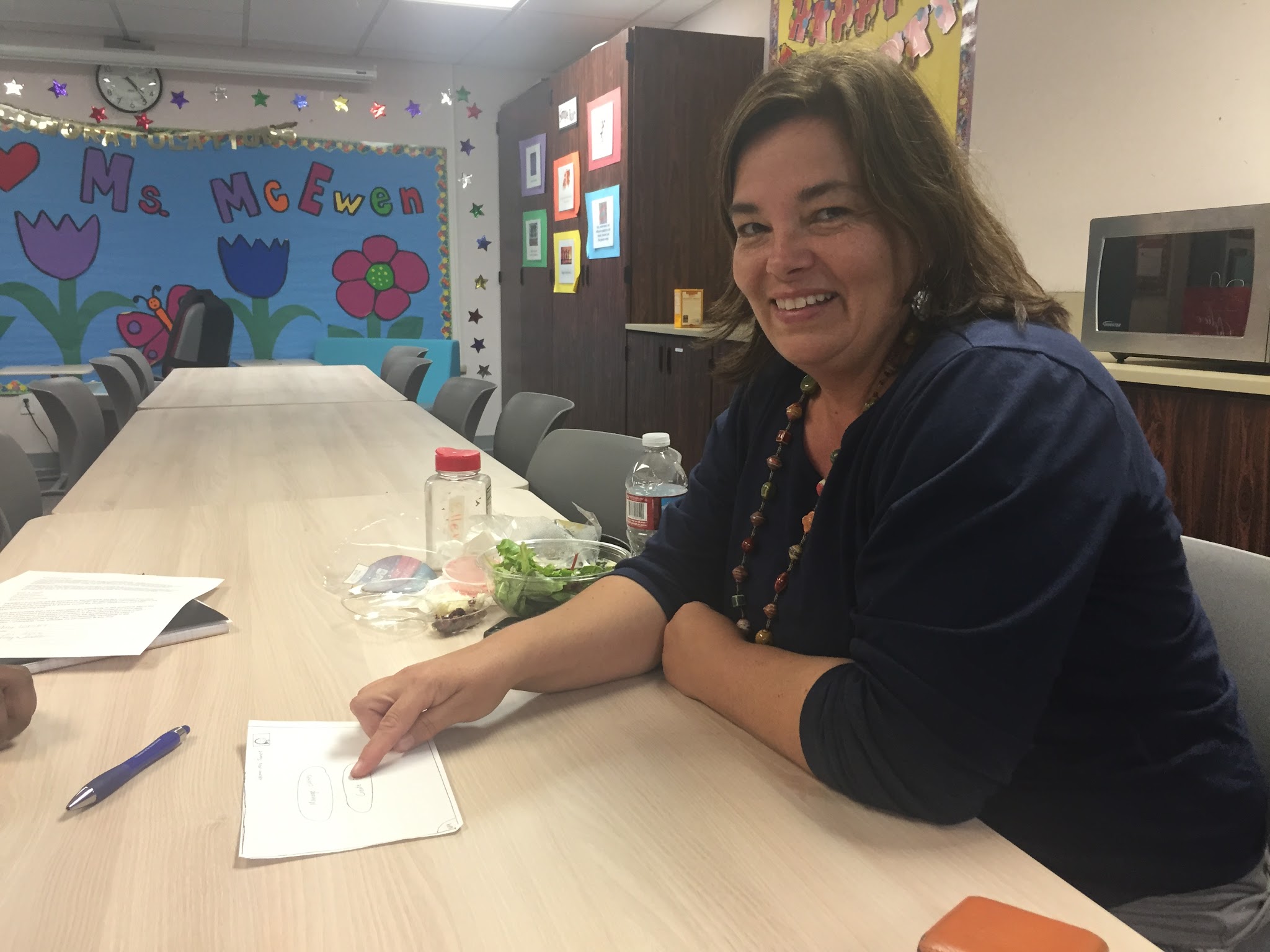 Figured out the interface quickly
Flow fit thought process
“Nav” and “Q/A” buttons not obvious
Adding pictures/video to pages was not obvious
Felt student could answer questions
Wanted export option
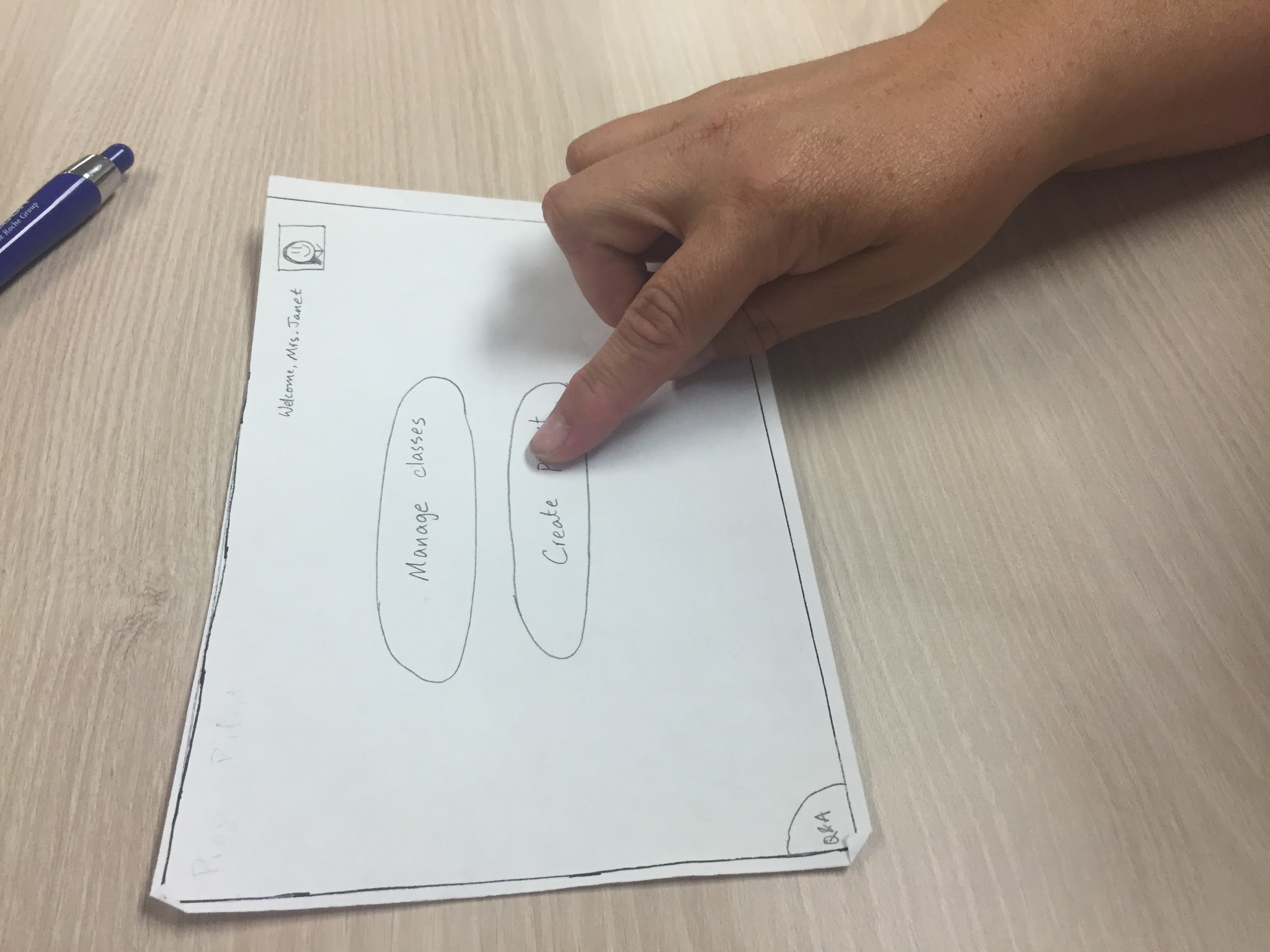 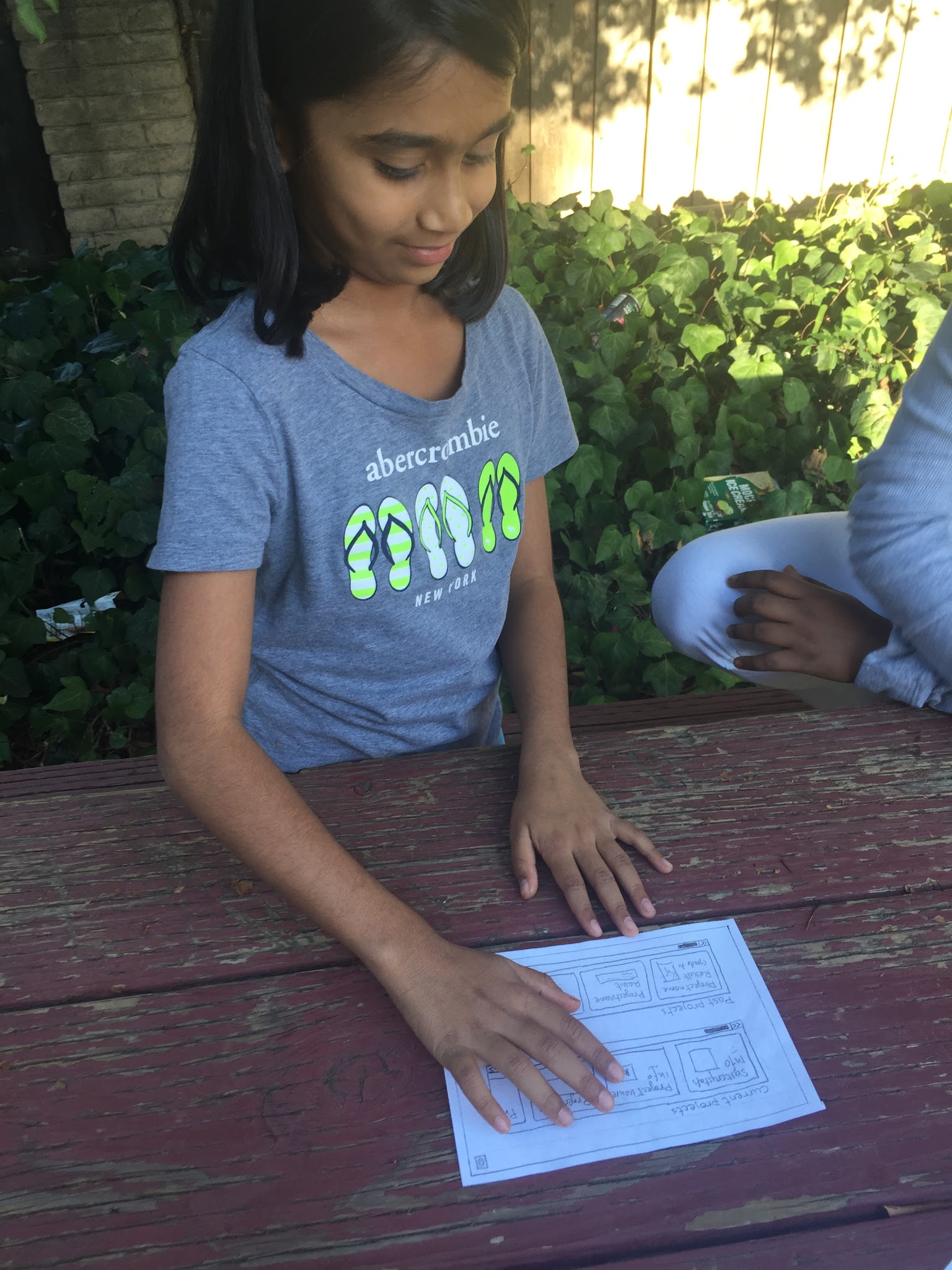 Test 2: Student 1
Thought the landing page was intuitive
Liked swiping between pages
Didn’t find corner button obvious
Felt like questions did not need to be private
Wanted to answer Q/A questions
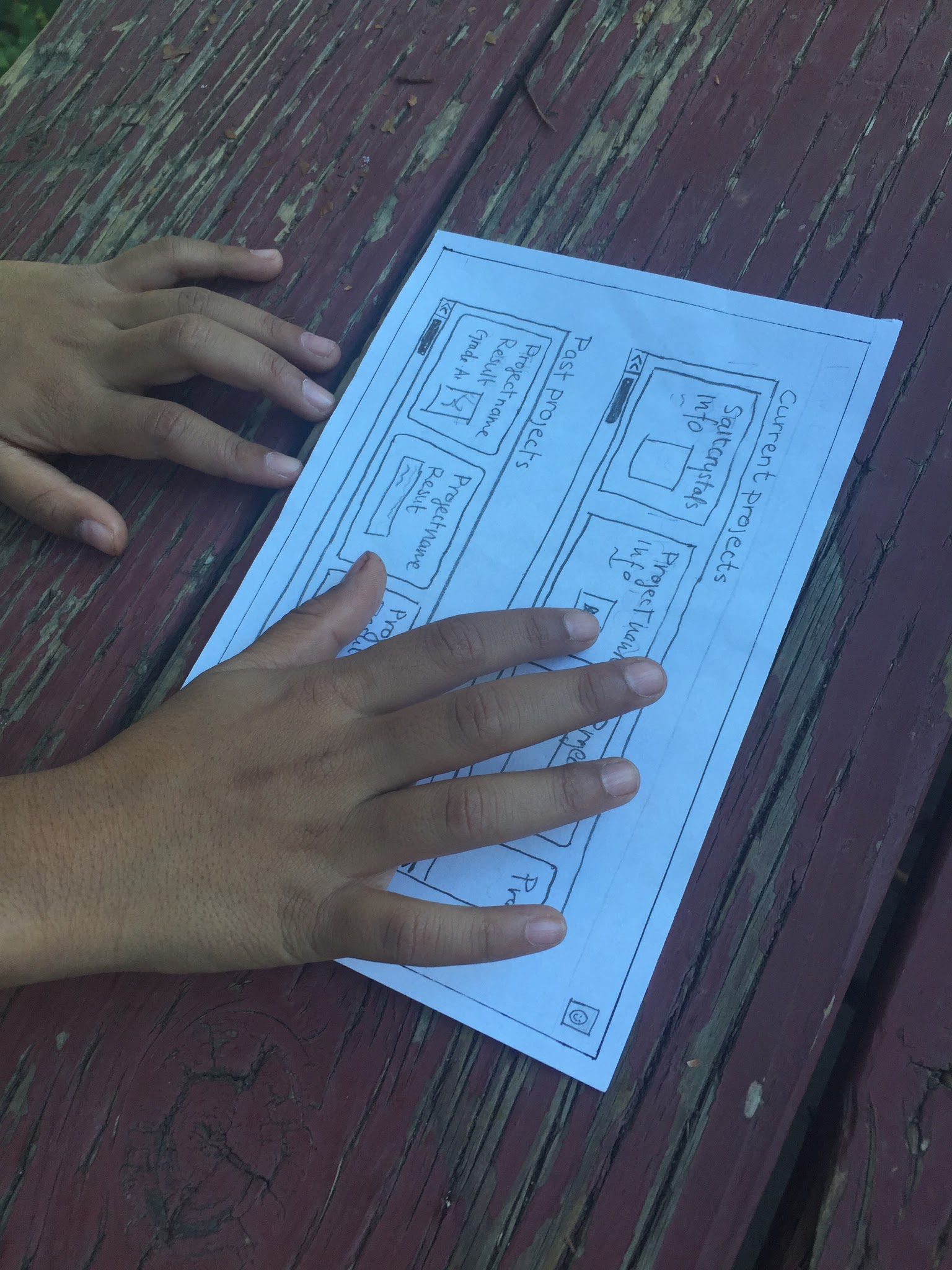 Test 3: Student 2
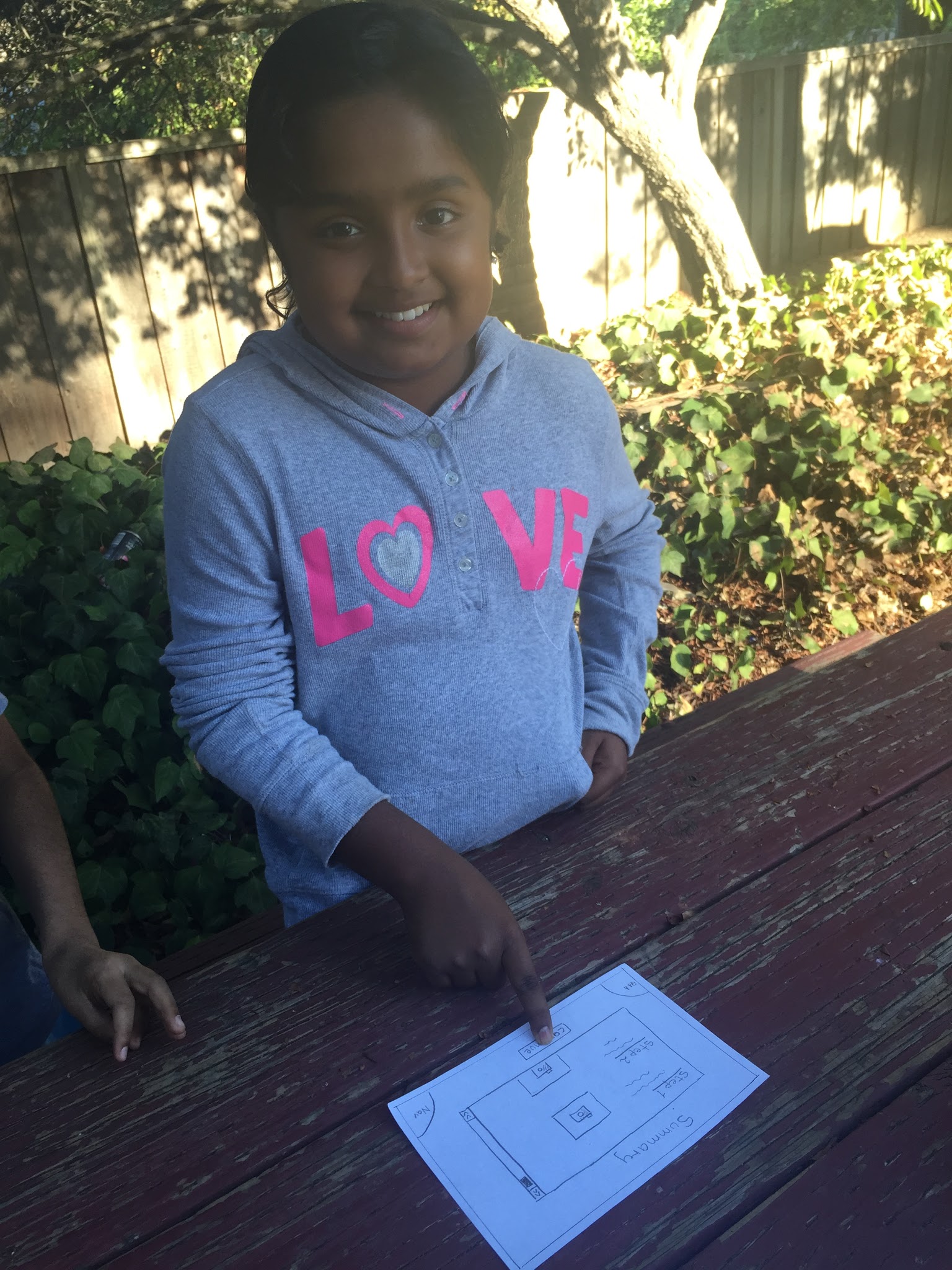 Wanted section for just-assigned projects
Wanted comments for questions
Confused by what “Nav” was
Thought corners could be touch-based as well
Really likes using the interface
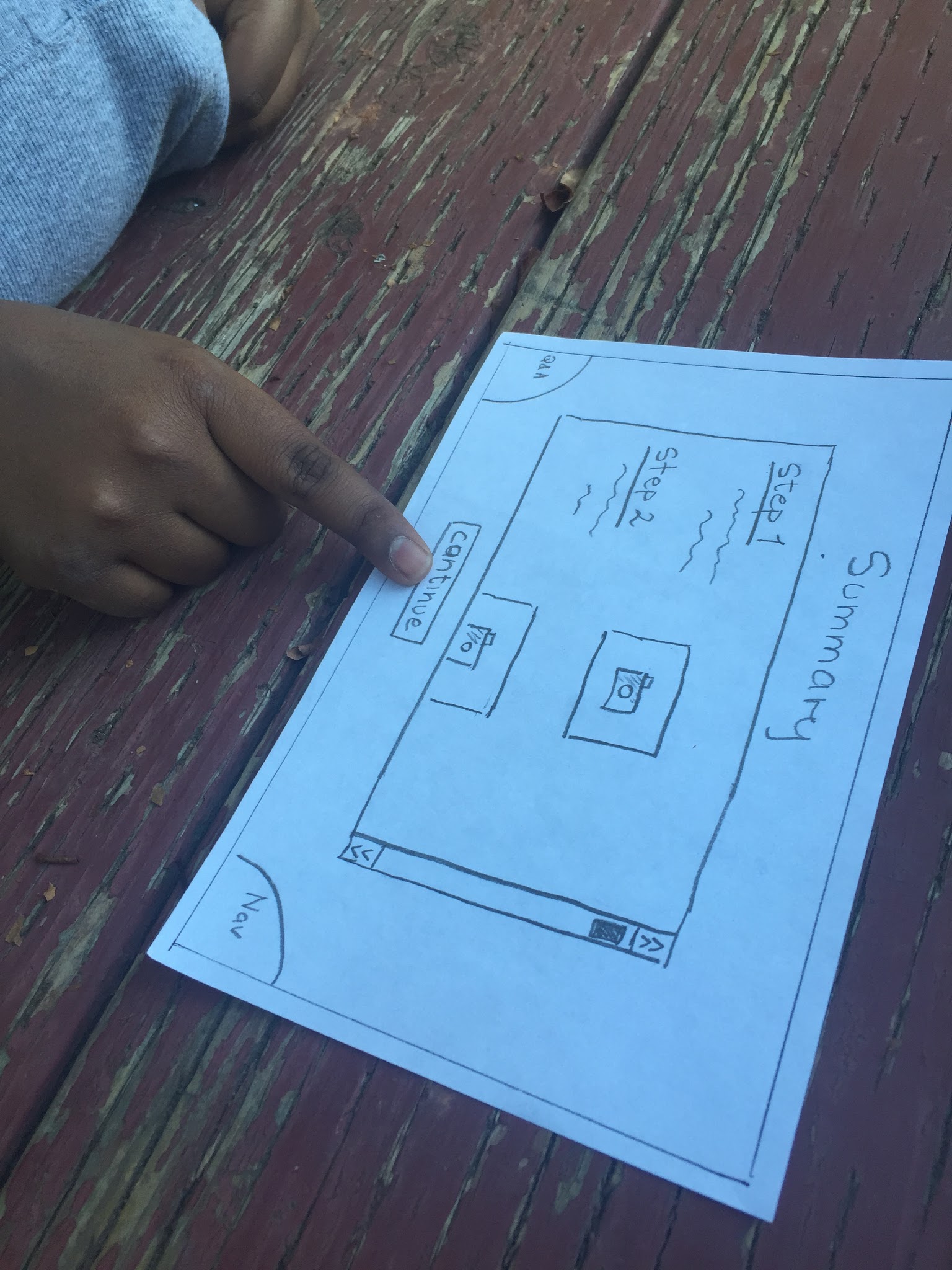 Moving Forward
Changes to Current UI
Improve clarity and relevance of titles and headers
Change design and/or positioning of Q/A and Nav button to make them less confusing
Possible redesign project creation pages
Added features
Let students answer questions
Include way to export created projects
More student-to-student interaction
Summary
Task flows were seen as intitive
Opinions on the interface were generally positive
Need to improve our UI to mitigate confusion
New features of the app we need to add on
Thank you!